ACCOUNTING FOR CAPITAL PROJECTS
Financial Policies and Procedures for the Capital Project Delivery Process
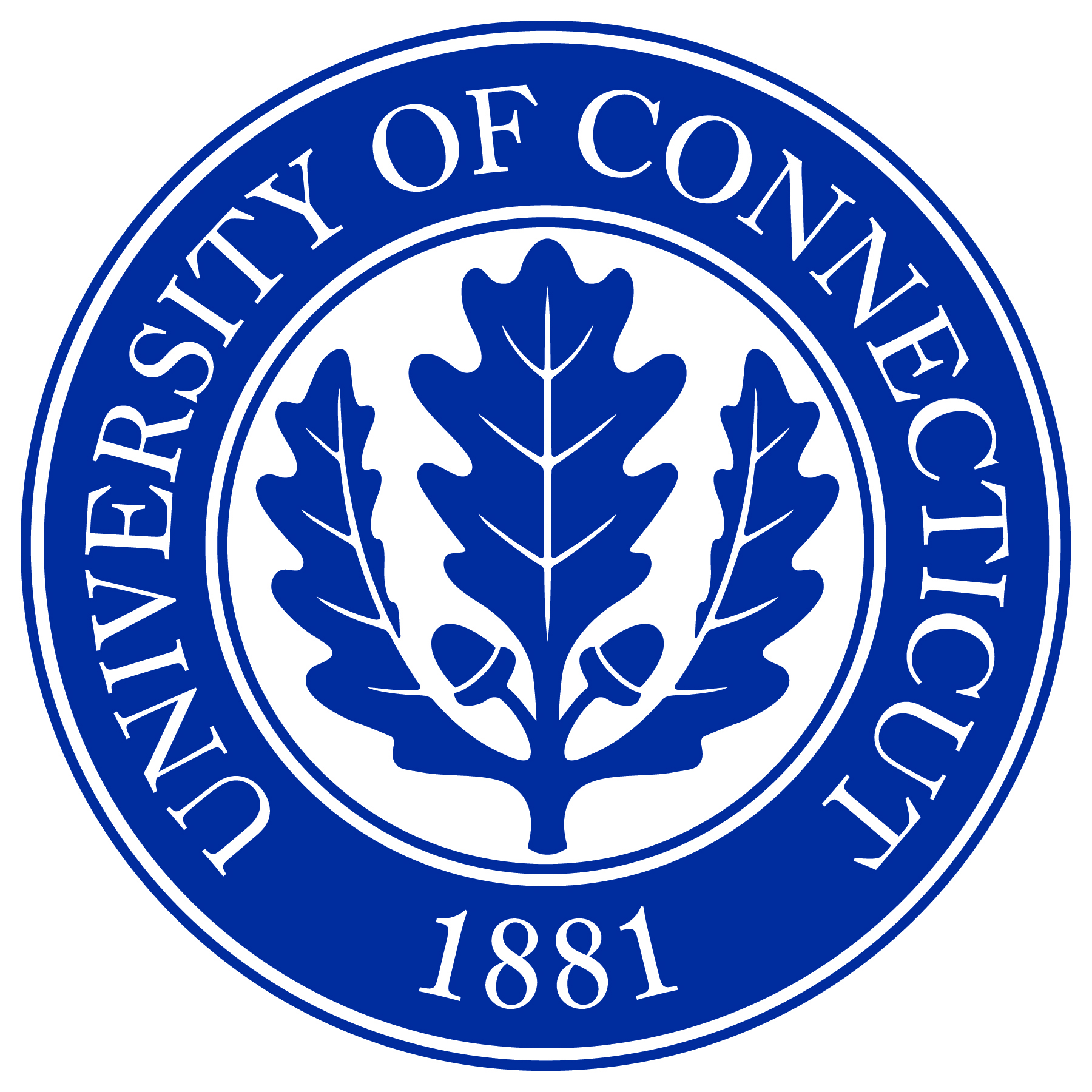 Office of the CFO
[Speaker Notes: KR
s]
Project Accounting
Kimberley Rourke 
Manager, Project Accounting

Correen Baker
Fiscal Manager

Lynn Chapdelaine
Accountant

Tammie Corioso
Accountant
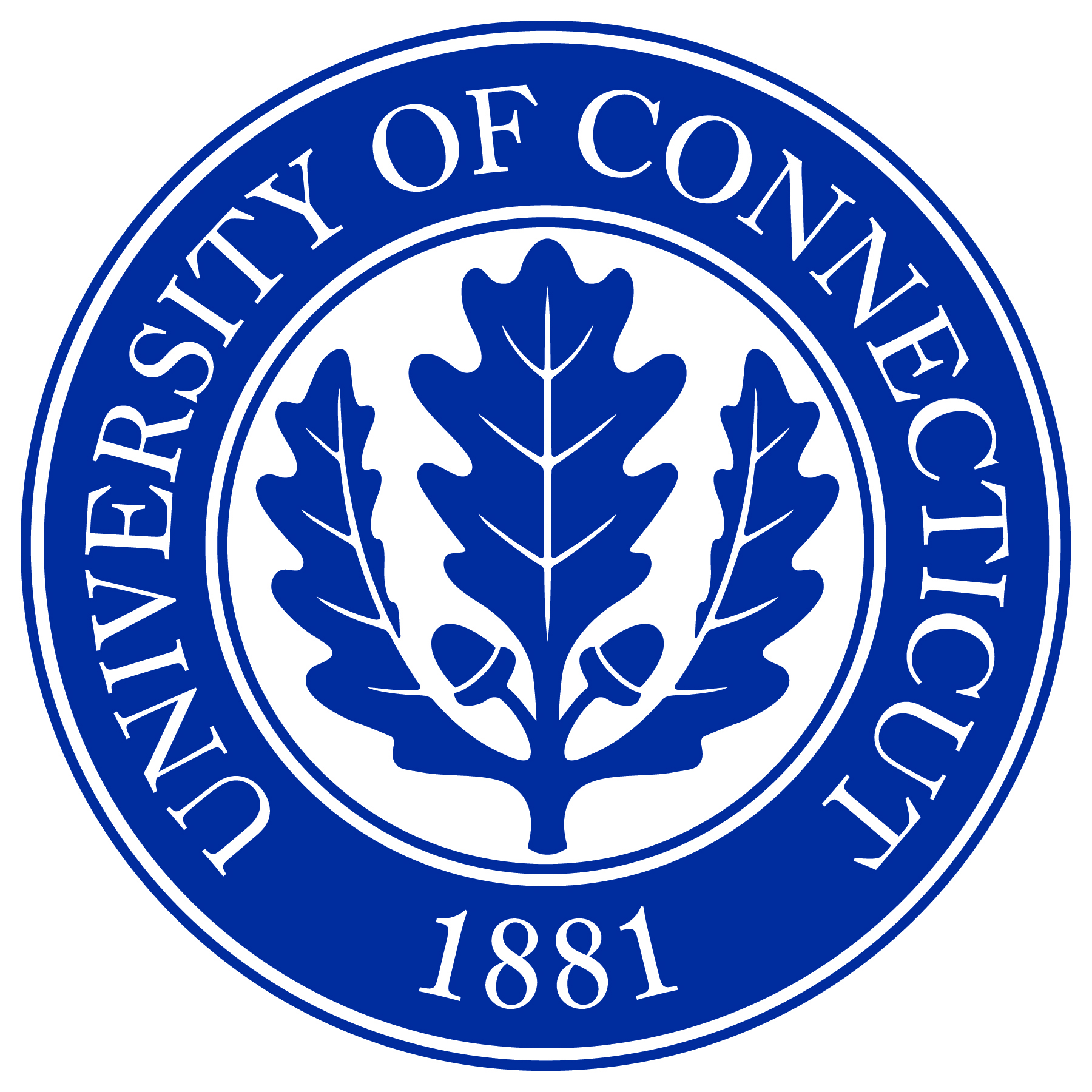 [Speaker Notes: KR


Introduce Staff – put faces to names

Some of us have met each other some have not

Mention Robin as having oversight of PA which includes PA as well as other responsibilities]
Financial Policies and Procedures for the Capital Project Delivery Process
Project Initiation

Procedures for Design and Construction

Other Accounting Procedures

UCONN 2000 Project Audits
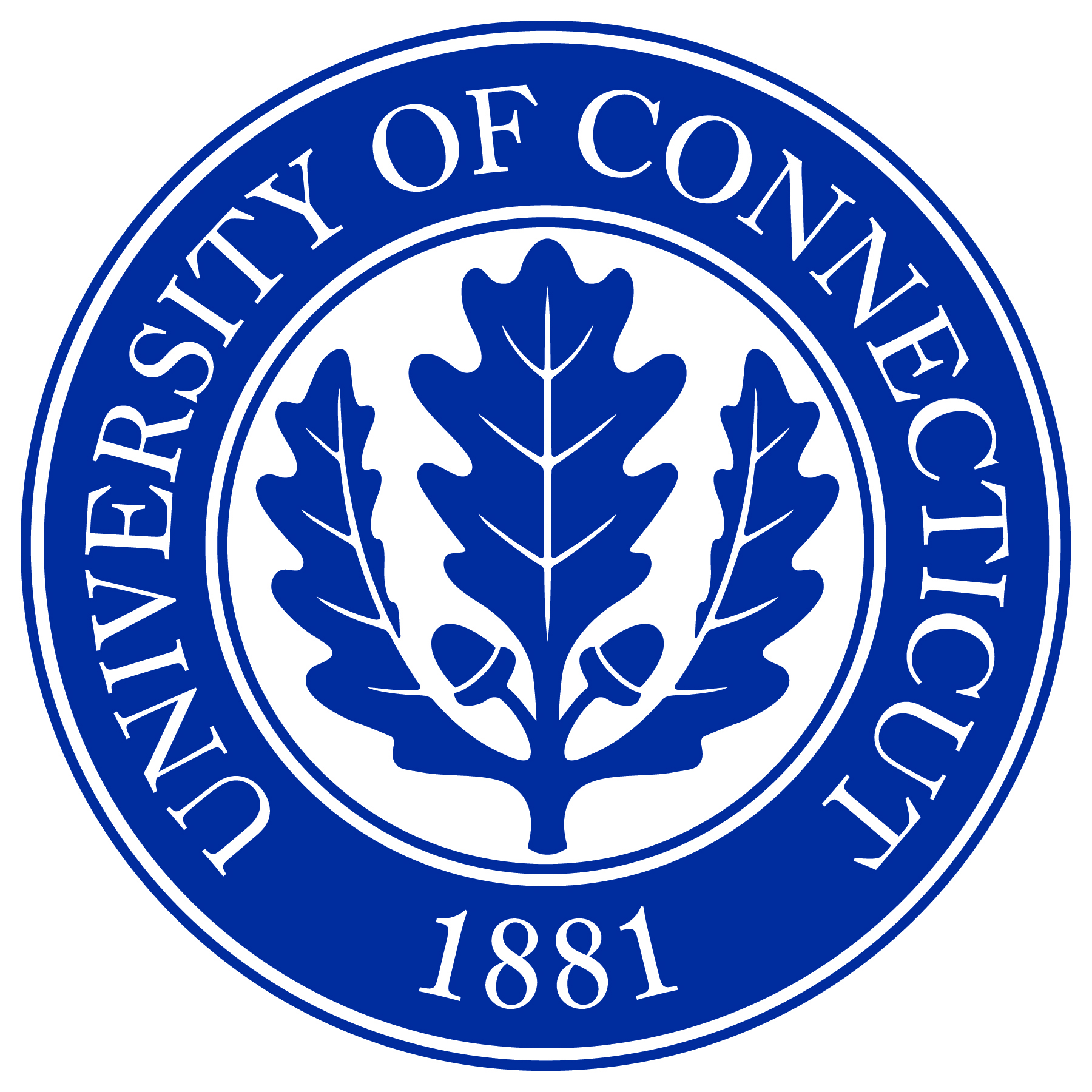 [Speaker Notes: KR


Brief Outline of what we will be talking about

Overview of all major sections to be covered in training]
Project Initiation

Authorization of Capital Budget

Project Budget Approval

Setting Up Capital Projects
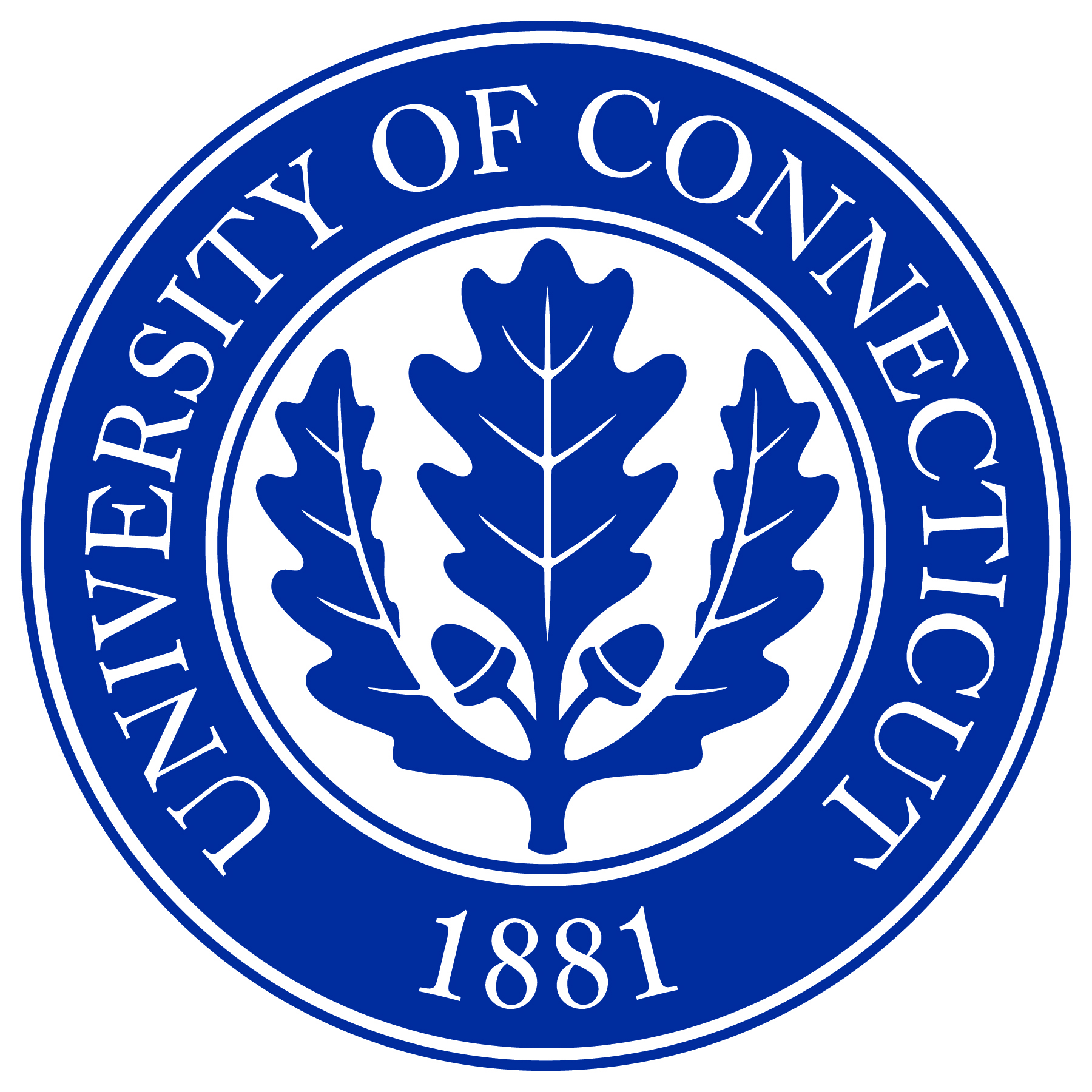 [Speaker Notes: KR



Project Initiation in detail – shows each subsection

What areas we will cover in this section]
Procedures for Design and Construction

Prequalification
Contract Approval
Purchase Orders to Vendors
Authorizing Use of Internal Vendors
Greensheet Log
Approval and Payment of Vendor Invoices from a Purchase Order
Paying an Internal Vendor
Approval and Payment of Legal Invoices
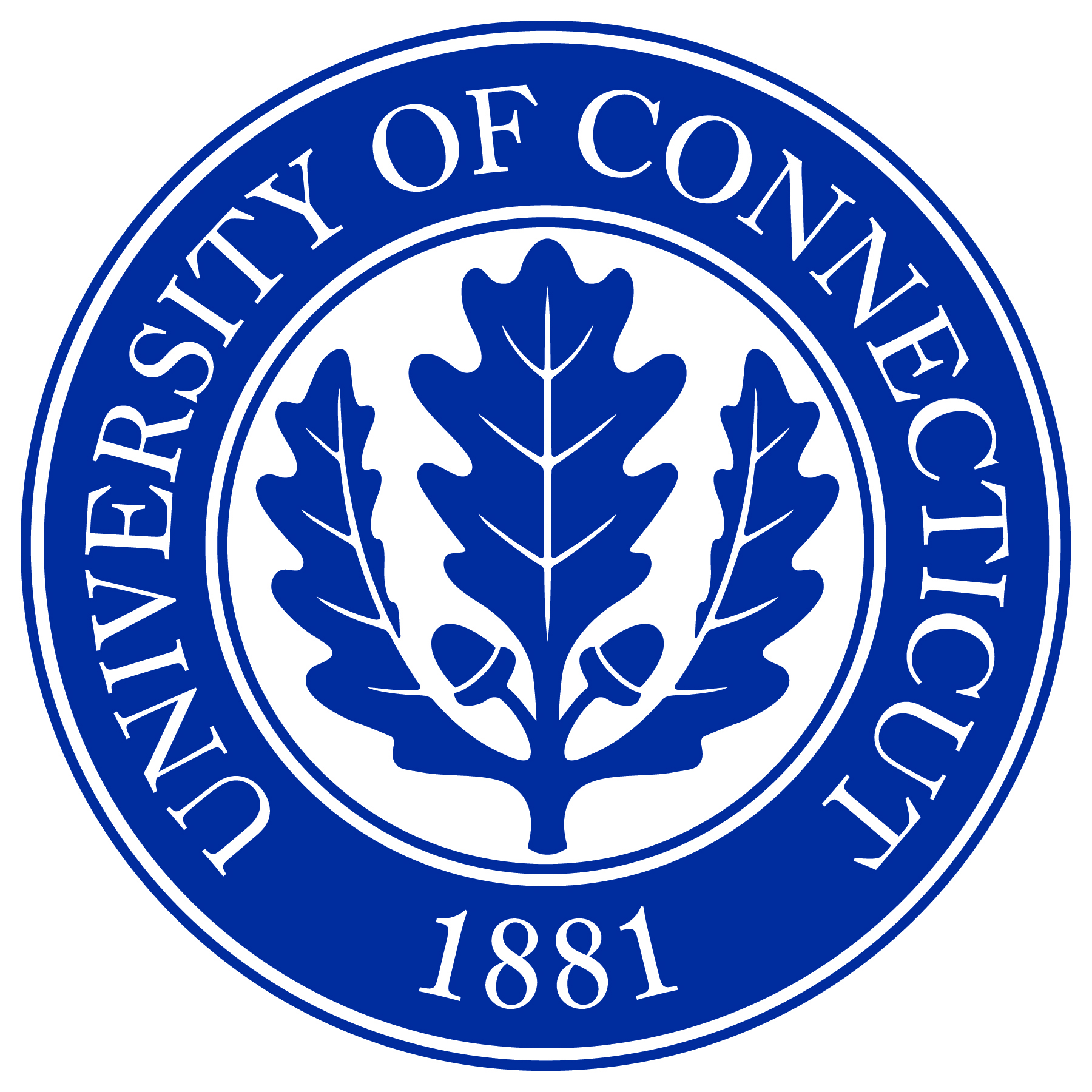 [Speaker Notes: KR

Procedures for Design and Construction in detail – shows each subsection

What areas we will cover in this section]
Other Accounting Procedures

Payroll Allocation
Project Financial Close-Out
Project Reporting
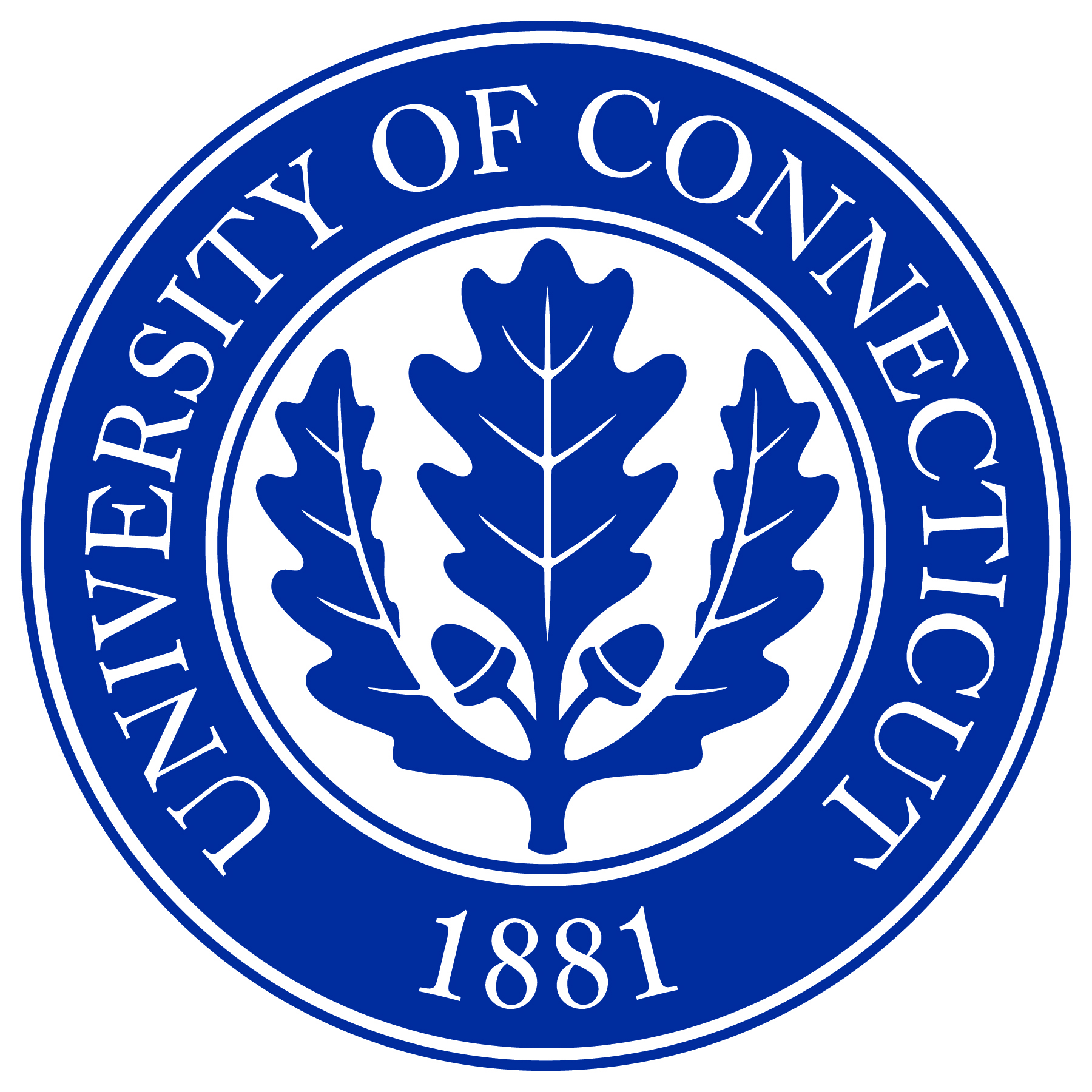 [Speaker Notes: KR

Other accounting procedures in detail- shows each subsection 

What areas we will cover in this section


NOTE TO PRESENTER– no detail screen for UCONN 2000 audit- there are no subsections]
Financial Policies and Procedures for the Capital Project Delivery Process
Project Initiation

Procedures for Design and Construction

Other Accounting Procedures

UCONN 2000 Project Audits
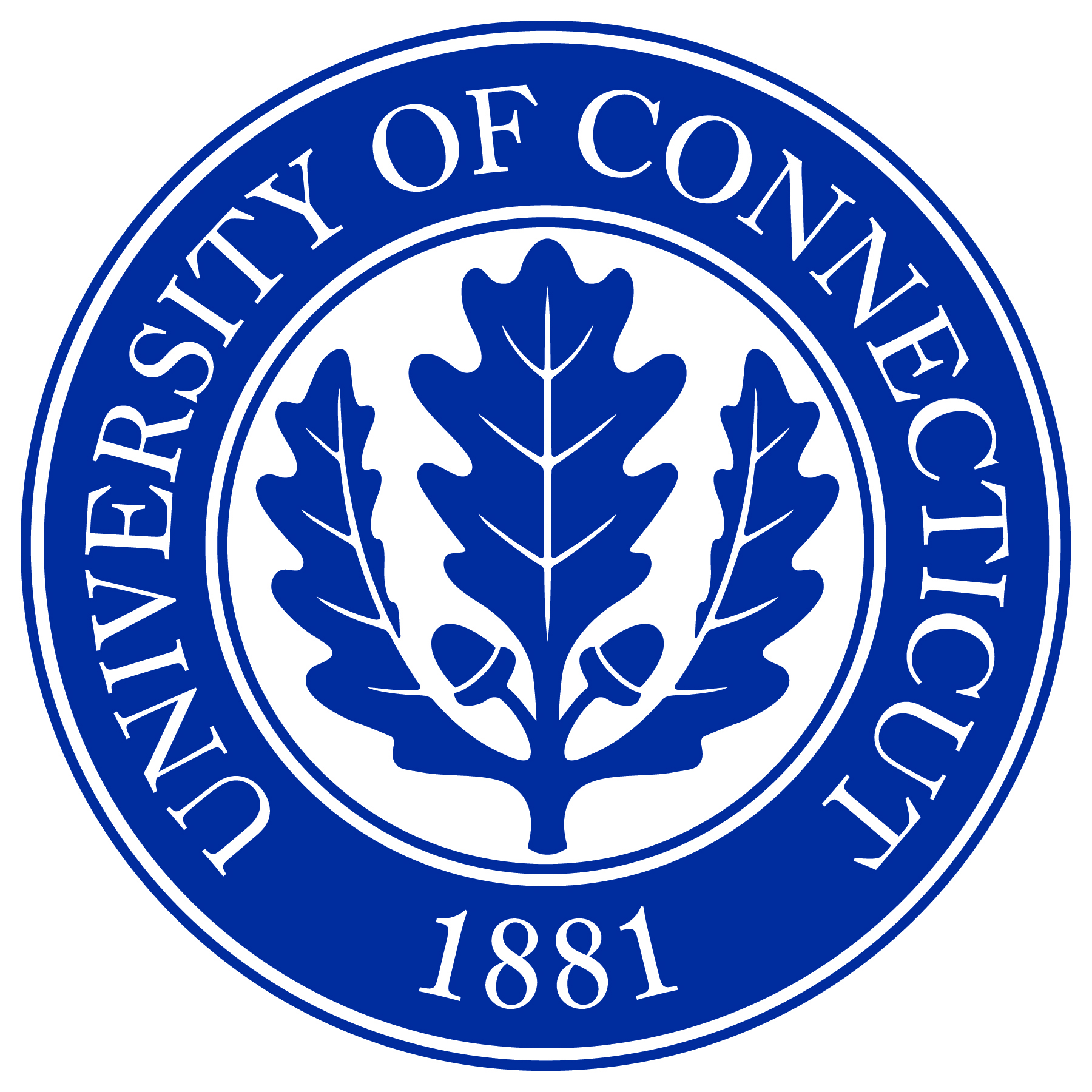 [Speaker Notes: KR



TRANSITION SLIDE]
Authorization of the Capital Budget

Presented annually to the University’s Board of Trustees

Includes:
Proposed “named projects” with amounts, descriptions, funding analysis
Deferred Maintenance/Code/ADA Renovation Lump Sum project list
Phase III Preliminary Outline by Fiscal Year  (“Phasing Outline”)
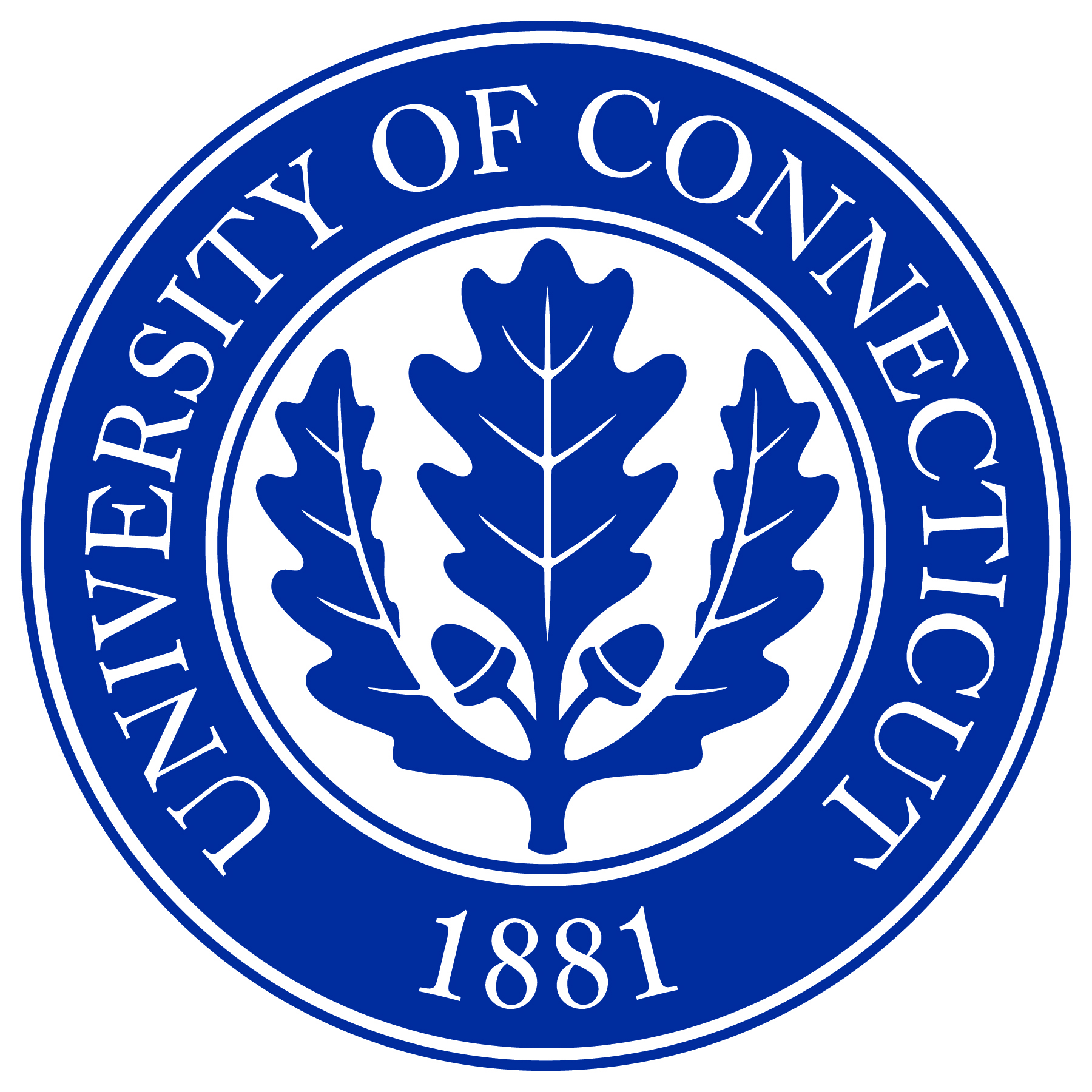 [Speaker Notes: KR


Next slides are examples

-usually June]
[Speaker Notes: KR


This slide shows the “Proposed “named projects” list for that fiscal year with amounts and descriptions from the 6/24/08 BOT meeting

This particular list actually changed in March 2009 when we “re-phased” FY08 and FY09 due to cuts made by Governor Rell]
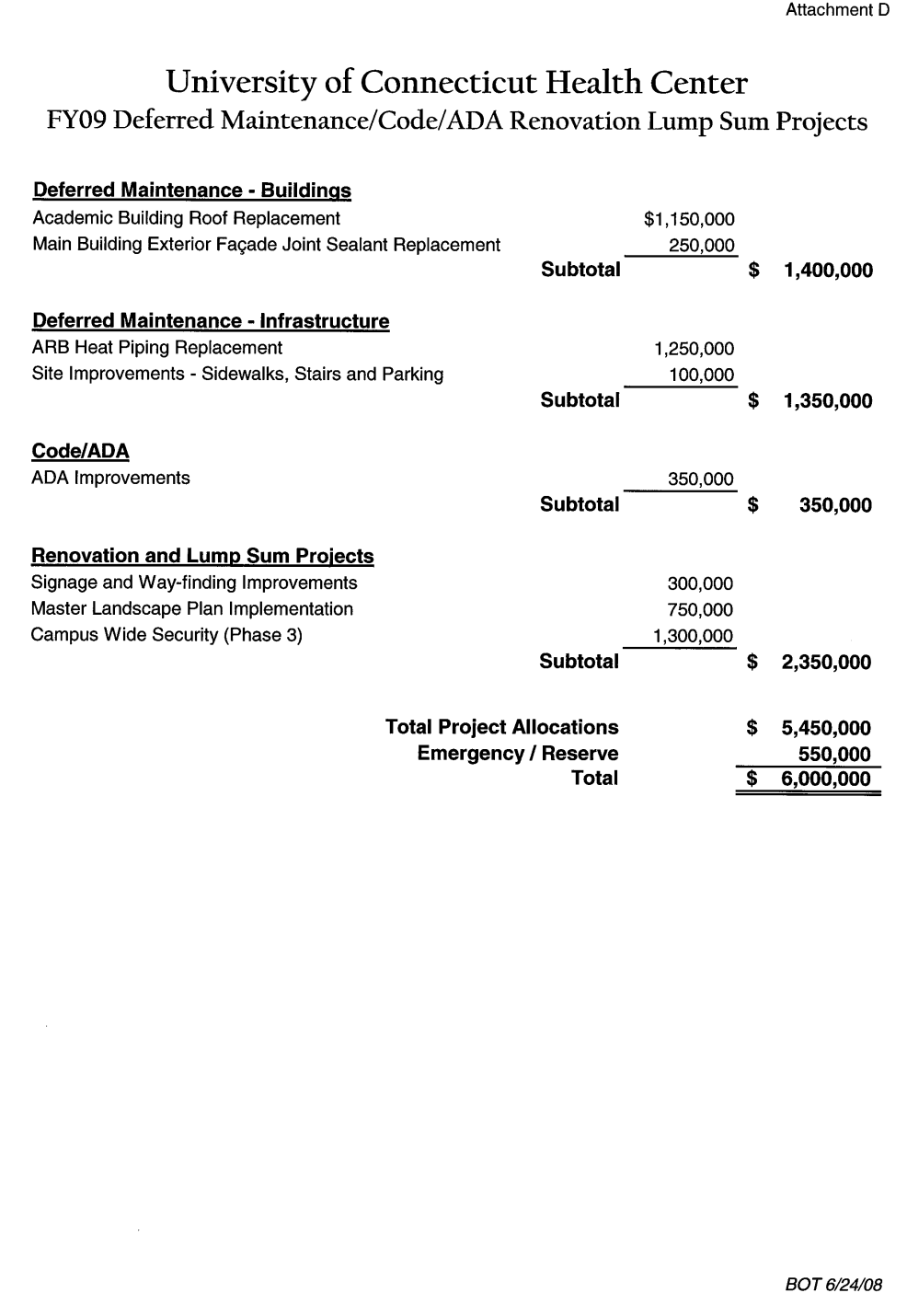 [Speaker Notes: KR


There are the two DM Code/ADA/Renovation Lump Sum Schedules- one for Storrs and one for the Health Center that went on 6/24/08 to the BOT meeting

This is the budget approval process for the DM projects listed.  Only changes to project allocations or new projects need to go to the B&G for approval.]
Authorization of the Capital Budget, cont’d.


Once the Capital Budget is approved by the BOT, a letter is sent to the Governor requesting authorization to bond

If not acted upon within 30 days, the authorization is deemed to be approved

Request amendment by General Assembly of Phase III projects list as needed

Initiate and sell Special Revenue Bonds as determined by need and approved by BOT
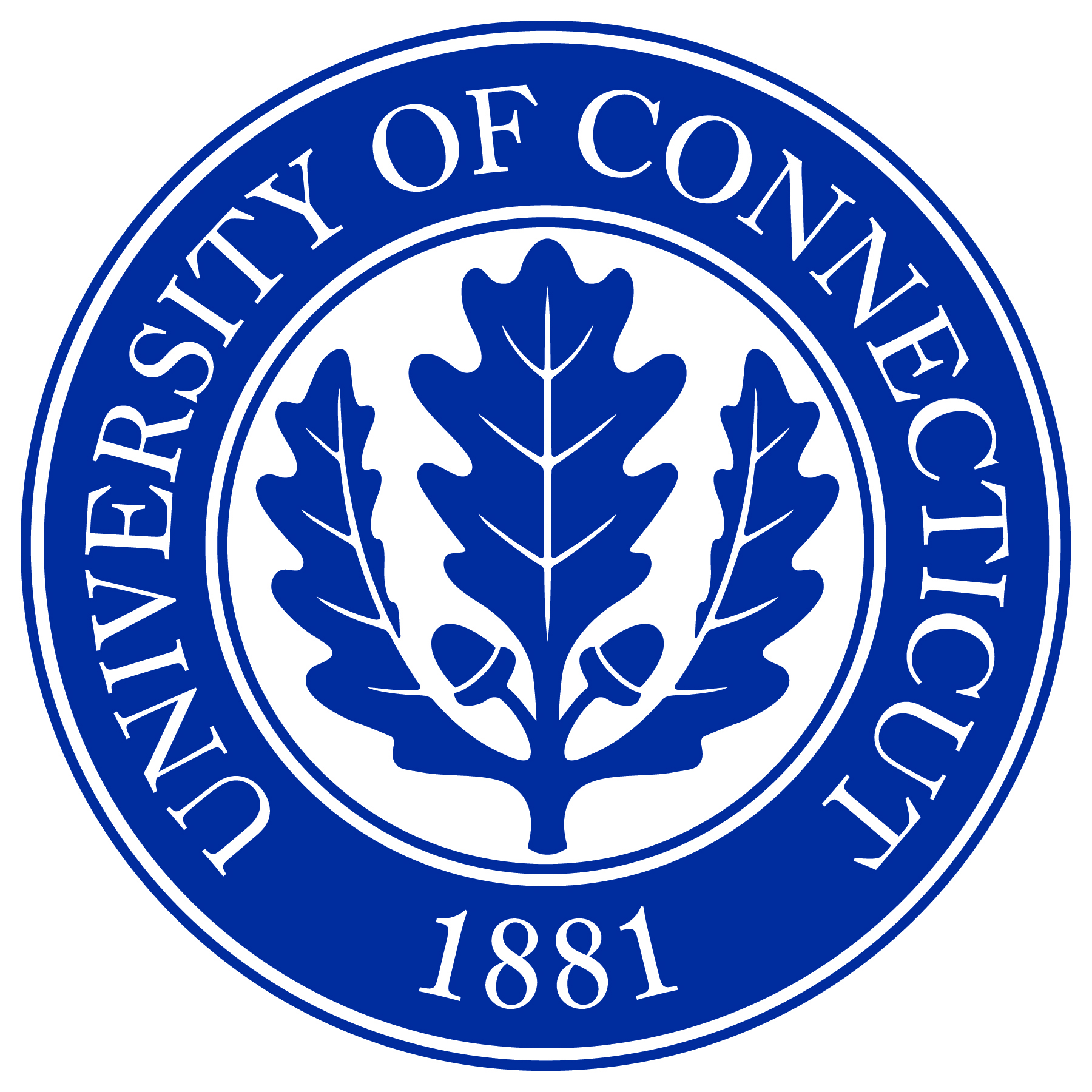 [Speaker Notes: KR


NOTE TO PRESENTER:  Translation:  I f Governor wants to disagree then she has 30 days to do so?  Yes- per KR or she can sign immediately]
Project Budget Approval
Phase		  Contingency Requirement

Planning 		       10%

Design 		         8%

Final			         5%
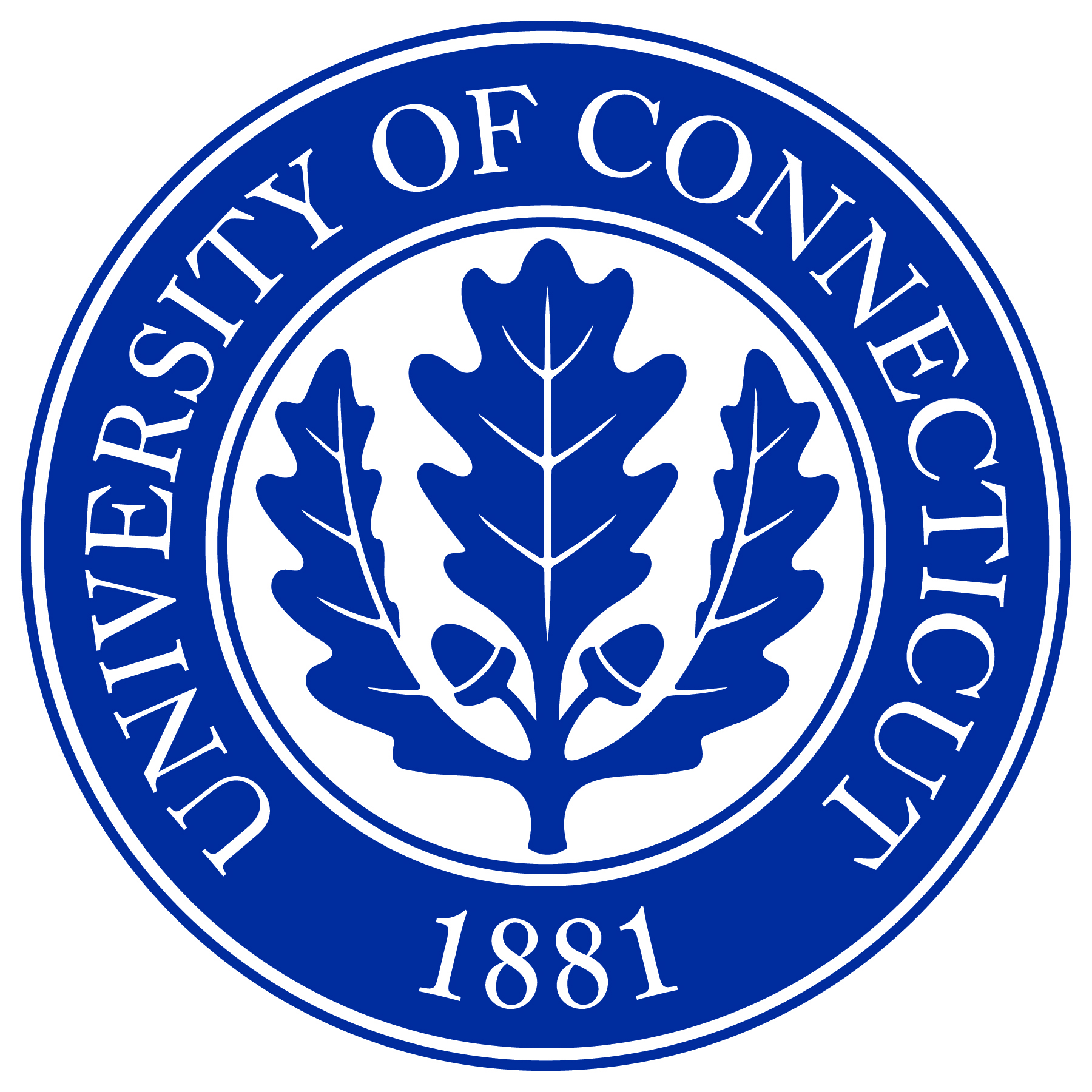 [Speaker Notes: KR]
Project Budget Approval, Cont’d
Financial Criteria for going to BOT:

Phase Change  (i.e. Planning to Design)

If total expenditures are anticipated to exceed 5% of the total budget, a revised budget must be presented to the BOT for prior approval

Administration can approve changes and expenditures up to 5% of total budget but must go back to the BOT to report the new budget
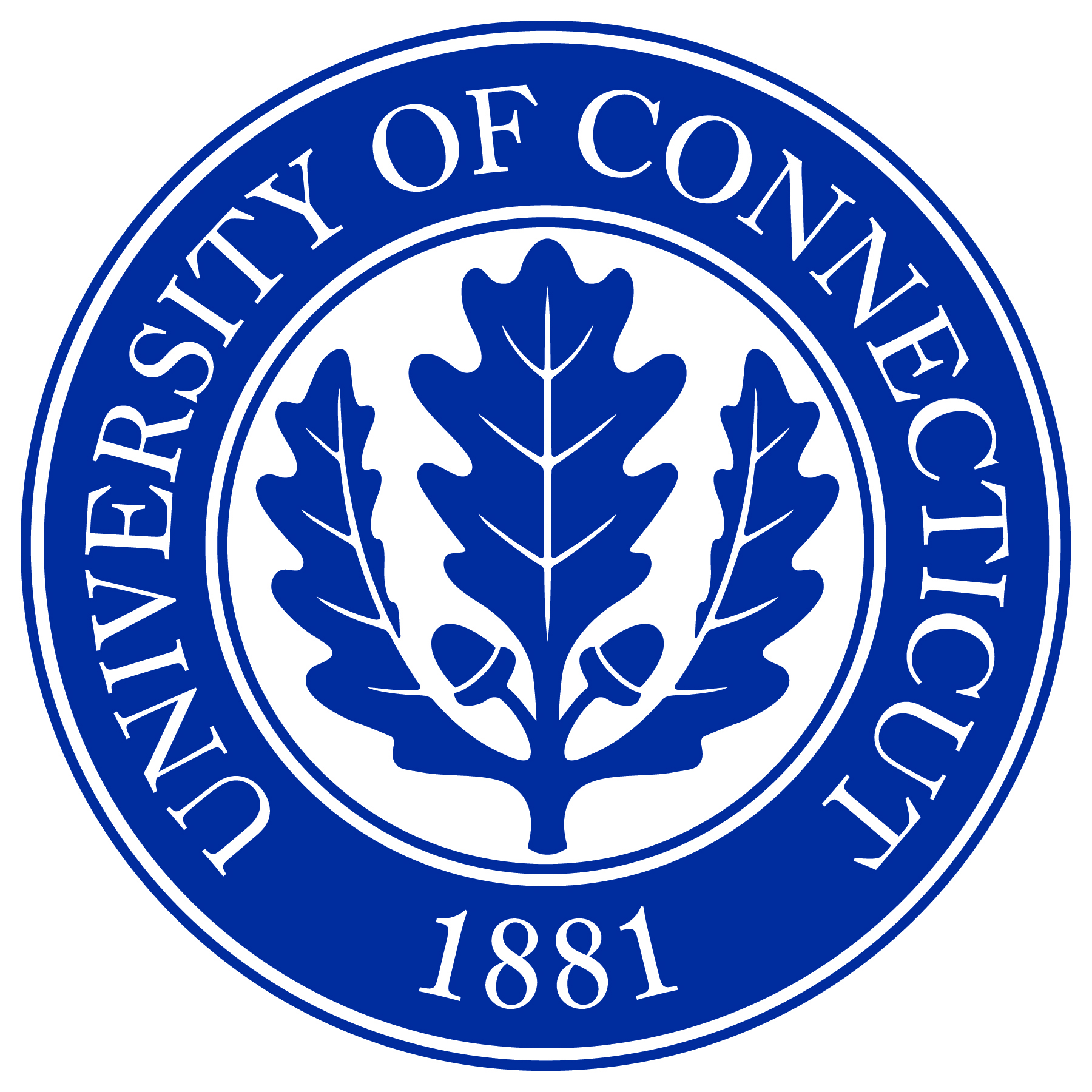 [Speaker Notes: KR]
Project Budget Approval, Cont’d.





If “named” require approval of VP/CFO  (“Child Budget”)
If Deferred Maintenance/Code/ADA/Renovation Lump Sum require approval of B&G Committee

	

Require approval of B&G Committee
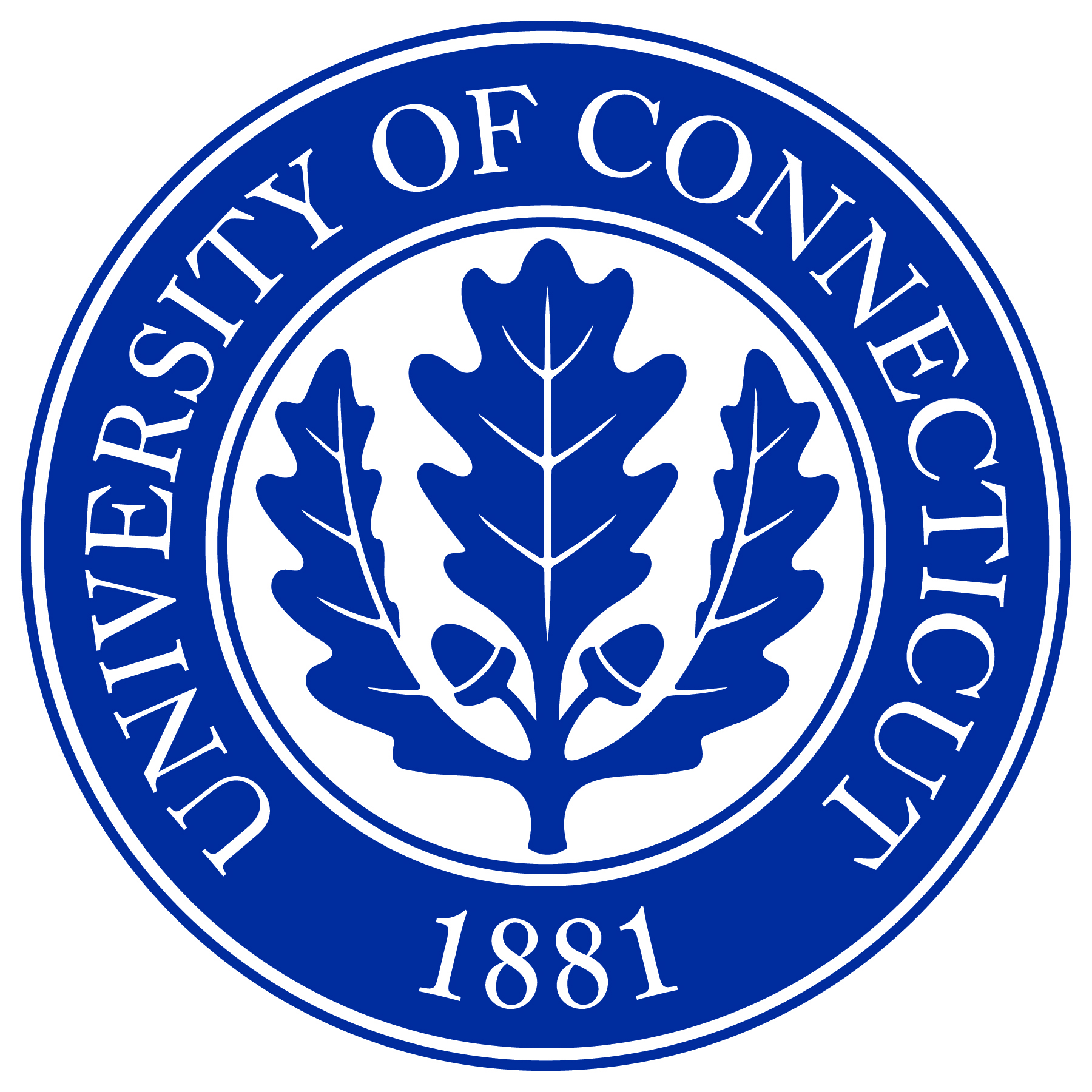 [Speaker Notes: KR

Refer to purple named project approval sheet for projects under $500,000  (should include in handouts)

Briefly describe B&G committee]
Project Budget Approval, cont’d.
Plant Accounting Role/Tasks:

    Review BOT/VP-CFO budgets for funding, adherence to policies

    Review B&G approved action items

    Assign project numbers and update FRS/FAMIS as approvals are given
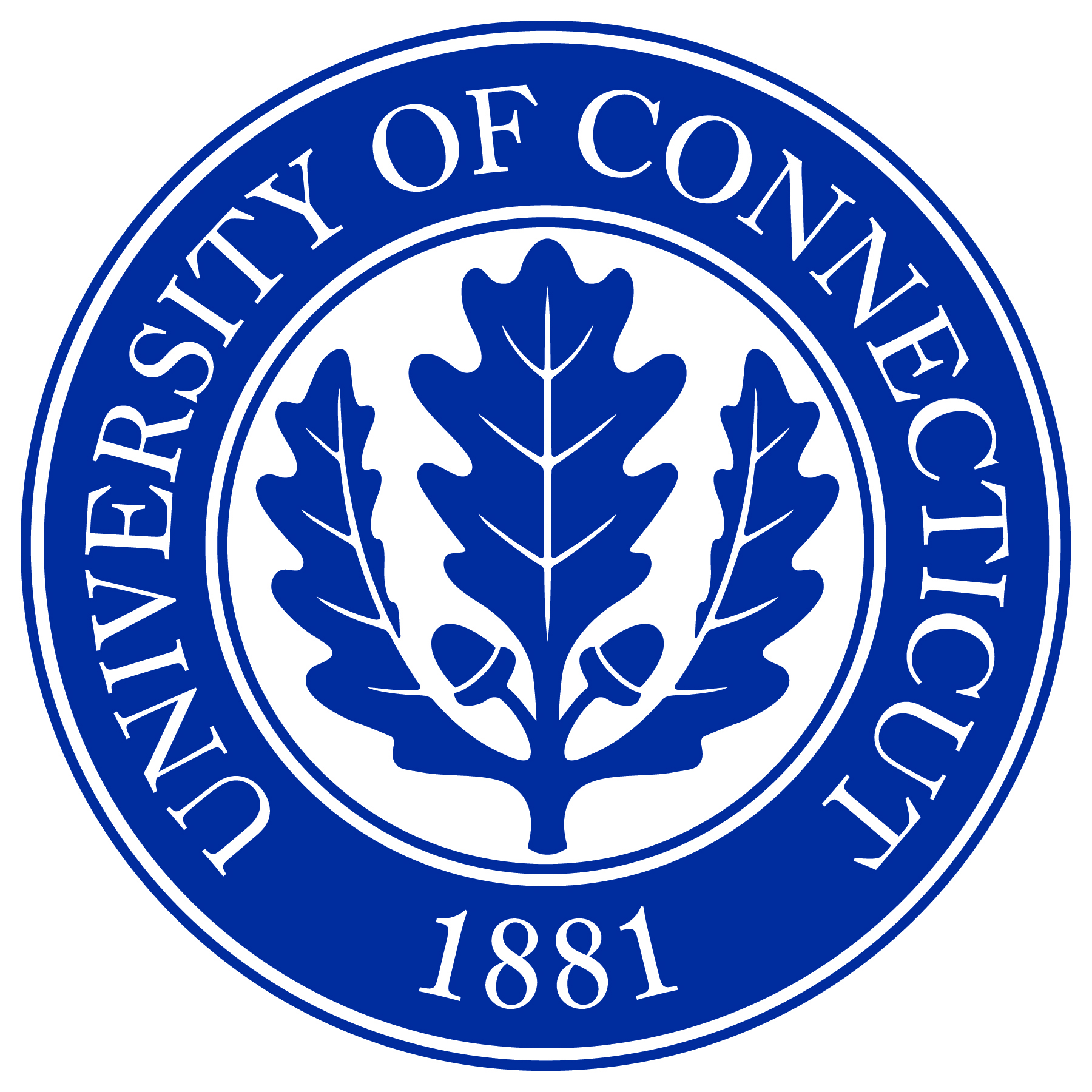 [Speaker Notes: KR

Describe process of assigning projects numbers and impact on FRS system

Emphasize importance of Project name protocol and funding?

Go over need to avoid terminating projects and/or combining them?

Let them know we get info into FRS and FAMIS asap]
Setting Up Capital Projects
Projects are set up through the following actions:

 BOT approvals of projects  ≥ $500,000

 VP-CFO approvals of “named” projects < $500,000

 Deferred Maintenance/Code/ADA/Renovation Lump Sum project list approved at annual BOT meeting

 Changes to the DM list by B&G (allocations from reserves)

 Department/Foundation funded projects ≥ $50,000 approved by the B&G

 Department/Foundation/University Funded projects < $50,000 as requested
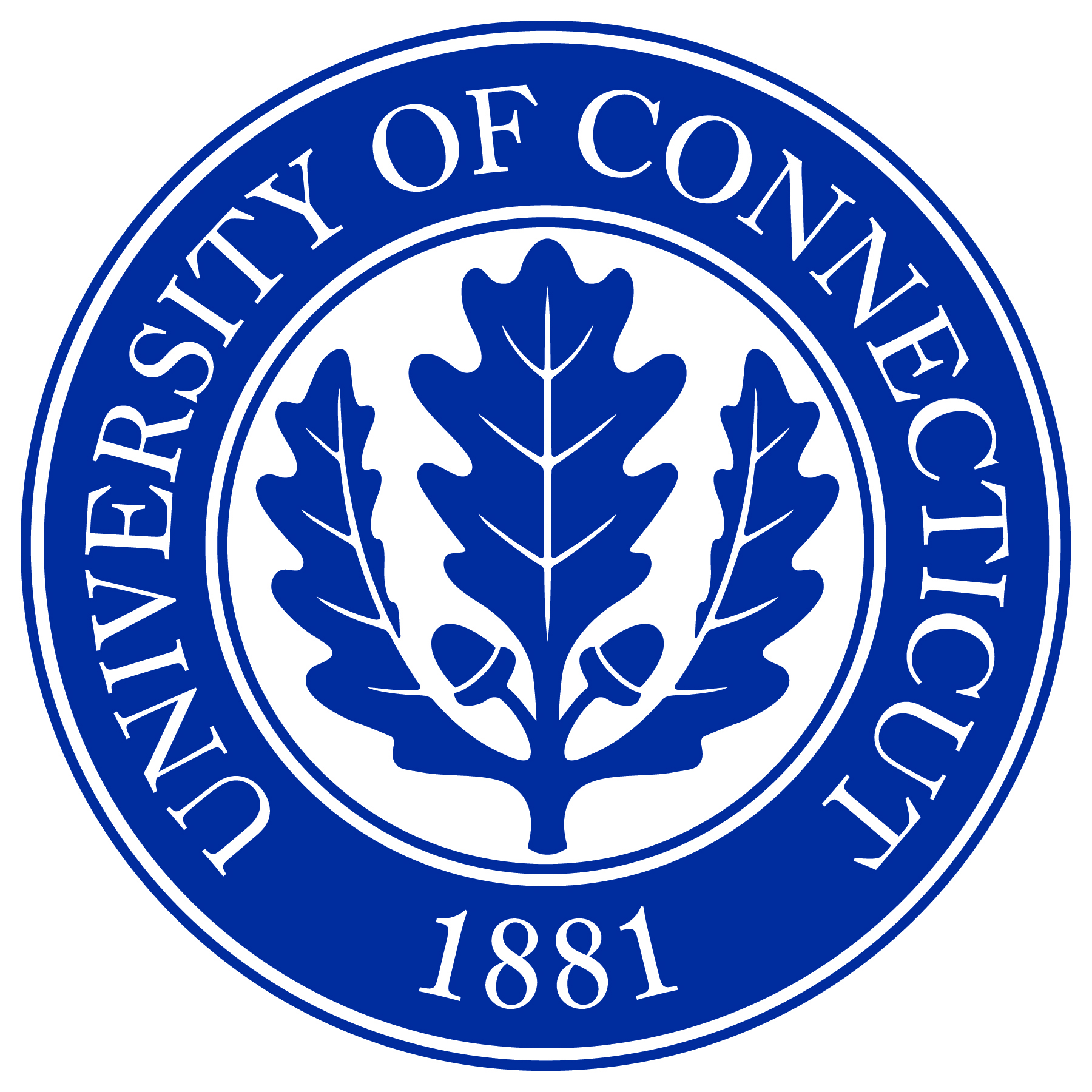 [Speaker Notes: KR

Recall the different types of Board Approvals

Emphasize need for the items prior to setting up project –official project name, funding source, Request Budget ASAP

Should we go over “as requested” limitations on the last bullet? – Lynn C will provide criteria for UC project

(ask Lynn C)

Should we discuss allocations from DM Reserves?  -]
Setting Up Code Projects
All requests must go through Brian Gore, Director of Project and Program Management


  Naming Convention for Code Projects:
 
  STIF-Interest Funded (if original building was built by UConn 2000):    
UCONN 2000 Code Remediation – (Building Name)

  DM Funded (OSFM/UCFM on non-UConn 2000 built buildings):  

OSFM or UCFM Code Remediation – (Building Name)
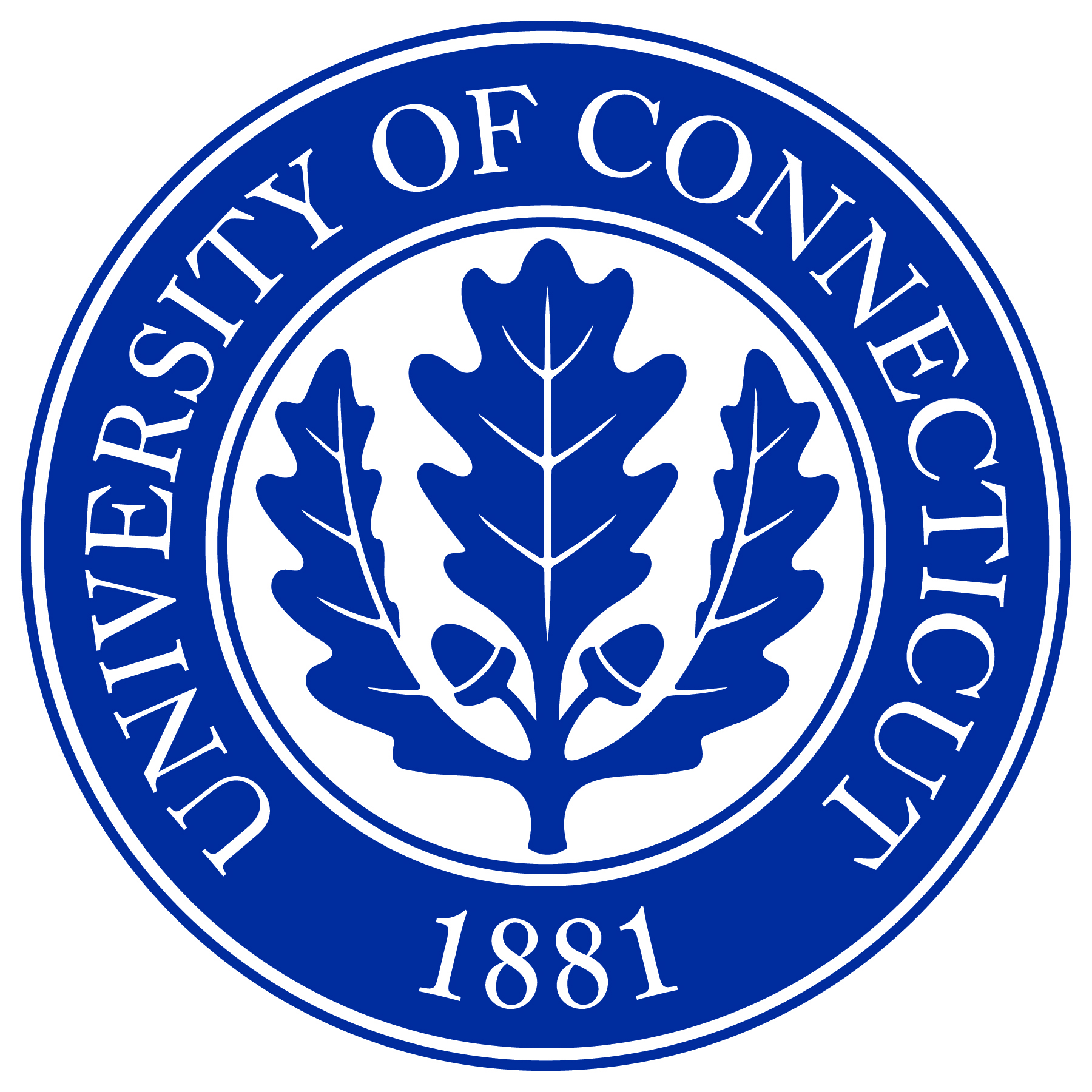 [Speaker Notes: KR]
Setting Up Capital Projects, cont’d.
Plant Accounting Role/Tasks:

  Assign project numbers
  Assign FRS accounts by type of funding
  Move funding into projects in FRS
  Enter project in FAMIS including description, budget, funding.
  Encumber funding if Foundation funded

  Notify appropriate parties of project numbers, descriptions, accounts, amounts via email
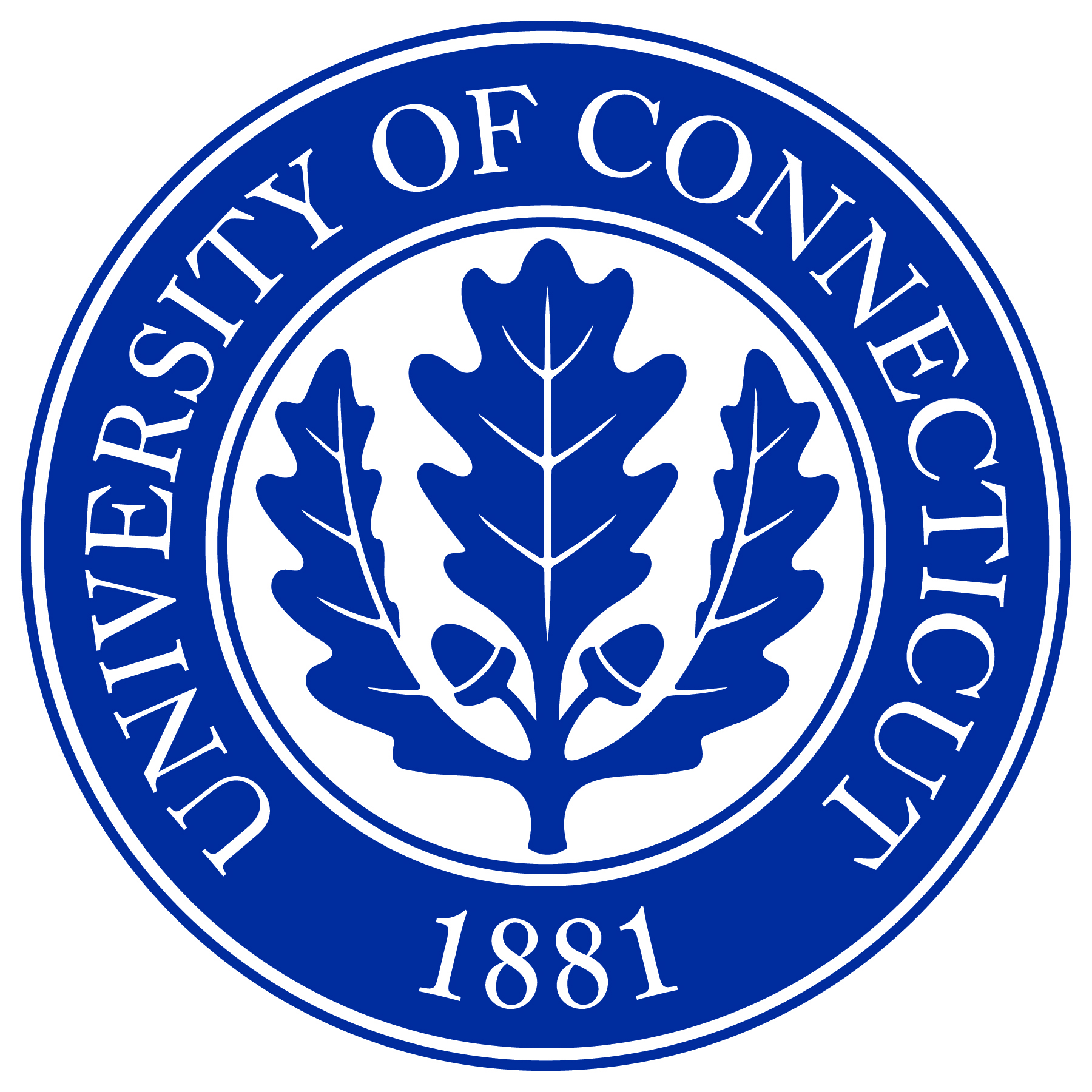 [Speaker Notes: KR

Budgets are supplied to Plant Accounting by AES/CPCD- EMPHASIZE we need these budgets to be able to input

Should we discuss, the  Foundation mechanics-  Basics: Has to be set up before we can proceed]
Financial Policies and Procedures for the Capital Project Delivery Process
Project Initiation

Procedures for Design and Construction

Other Accounting Procedures

UCONN 2000 Project Audits
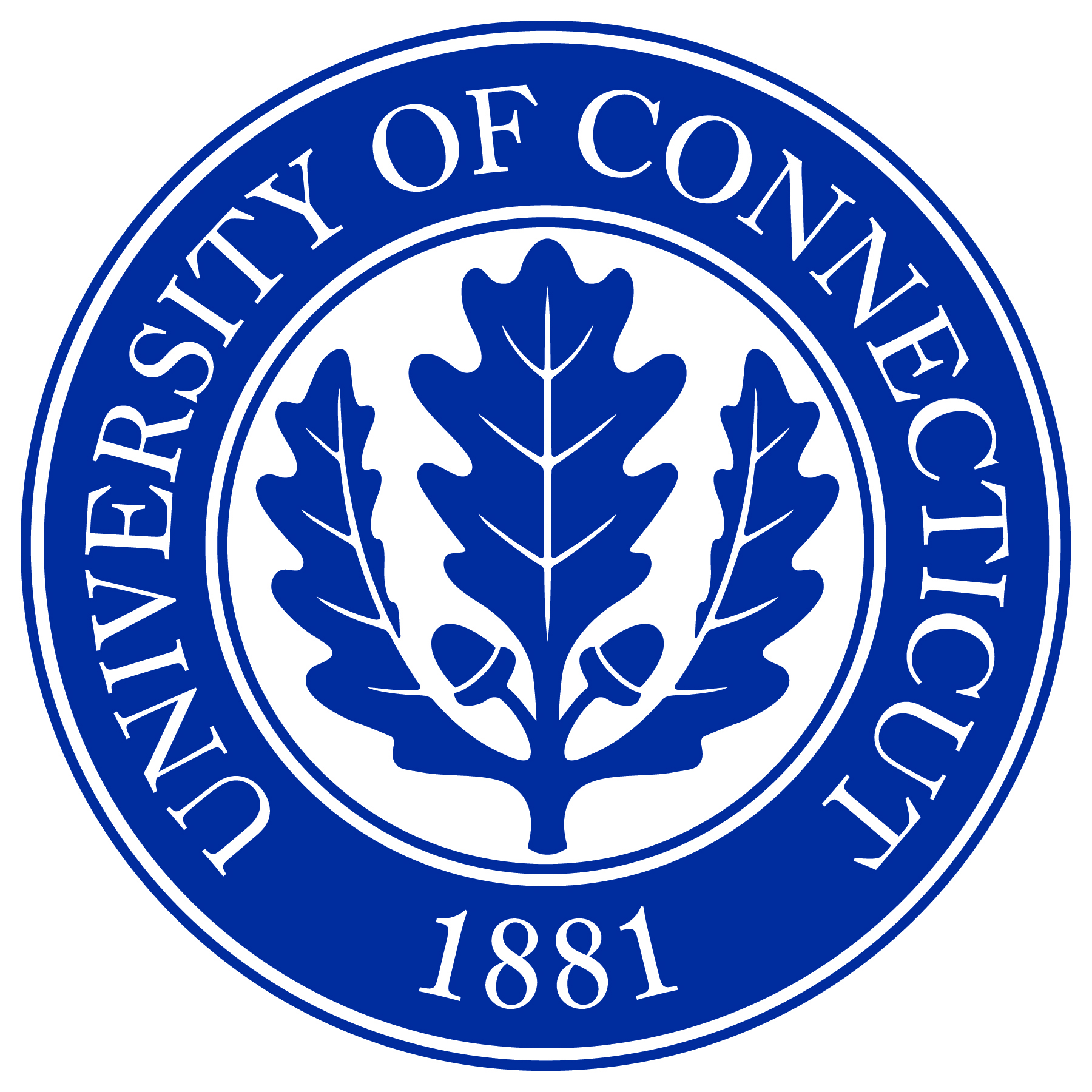 [Speaker Notes: KR]
Procedures for Design and Construction, cont’d.
Prequalification

Purpose:	 To evaluate and select contractors who will be invited to bid on 	 projects

Plant Accounting Role/Tasks:

 Assess the financial capability of vendors to complete a project

 Accept/Reject based on financial ratios and industry standards

 Provide worksheets to evaluation committee
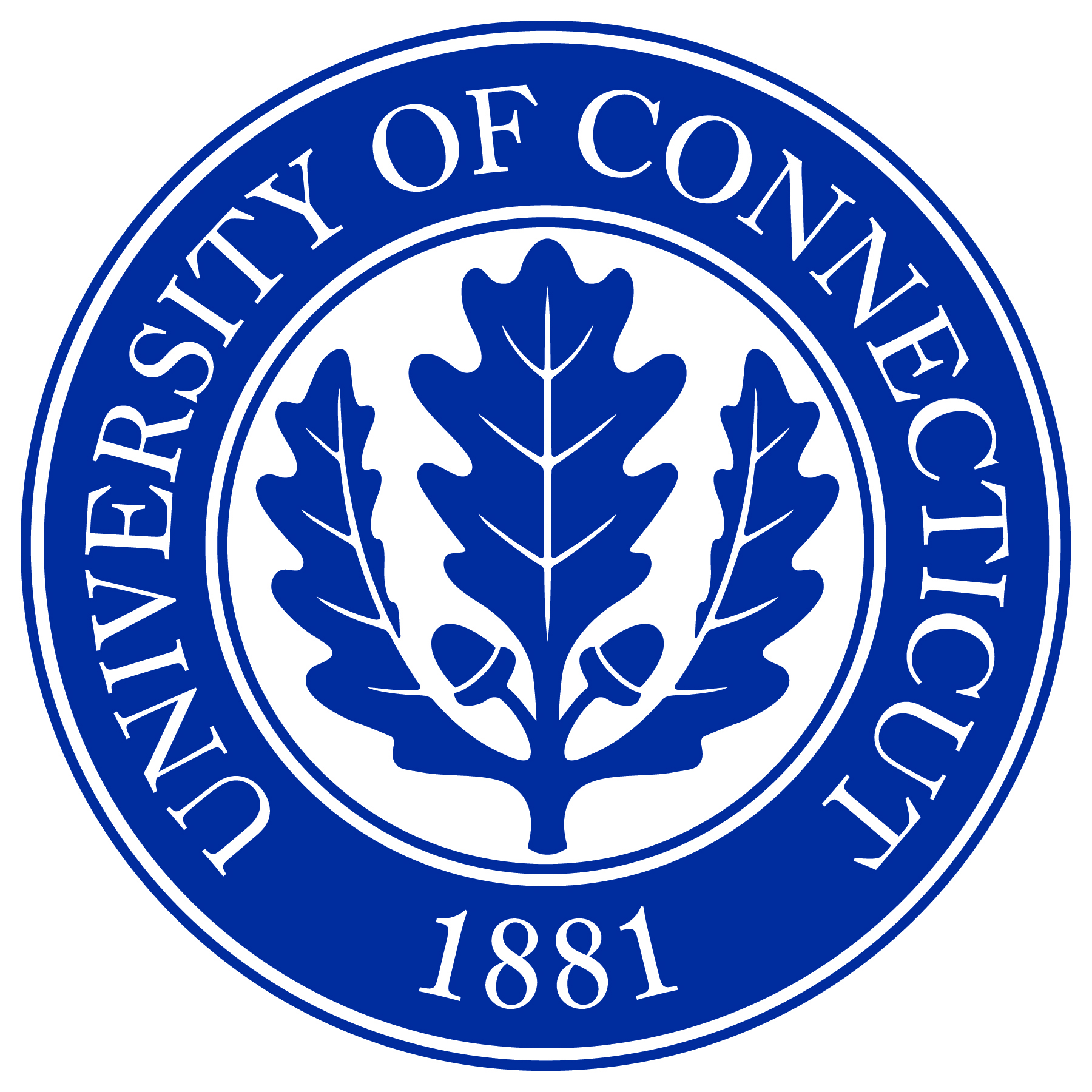 [Speaker Notes: KR -  note: for CPCA we should expand this section

For presenter reference if needed:
Prequal per CPCA website is done when:

All projects with a construction value estimated to be $500,000 or more require interested applicants to be prequalified. All interested firms must first be DAS (Department of Administrative Services) Prequalified as well as Prequalified with the University for specific projects. 
 
All projects with a construction value estimated to be less than $500,000 and are being bid as a Lump Sum General Contractor or Subcontractor Selection Process, require a submission of a prequalification survey (AIA A305) with each firms bid. 

PA uses 	-  job specifications such as length of job and expected cost
	-  industry standard ratios 
	-  financial data from contractors financial statements to calculate ratios

For CPCA presentation we should go into more detail to review two week requirement for turnaround and difference of Financial Statements, annual cycle, audit versus review, interims- all date requirements

Discuss follow ups on interim statements
	Will complete when all items are received or notice that item will not be received
	
PA should not have contact with contractor]
Procedures for Design and Construction
There are two main forms used to initiate a purchase order:

Contract Approval Request (CAR)
	This form is used for any new contract

Approval of Change to Original Contract, Work Plan or Purchase Order Request” (GREENSHEET)
-this form is used for all other purchase orders, changes or any other financial commitments
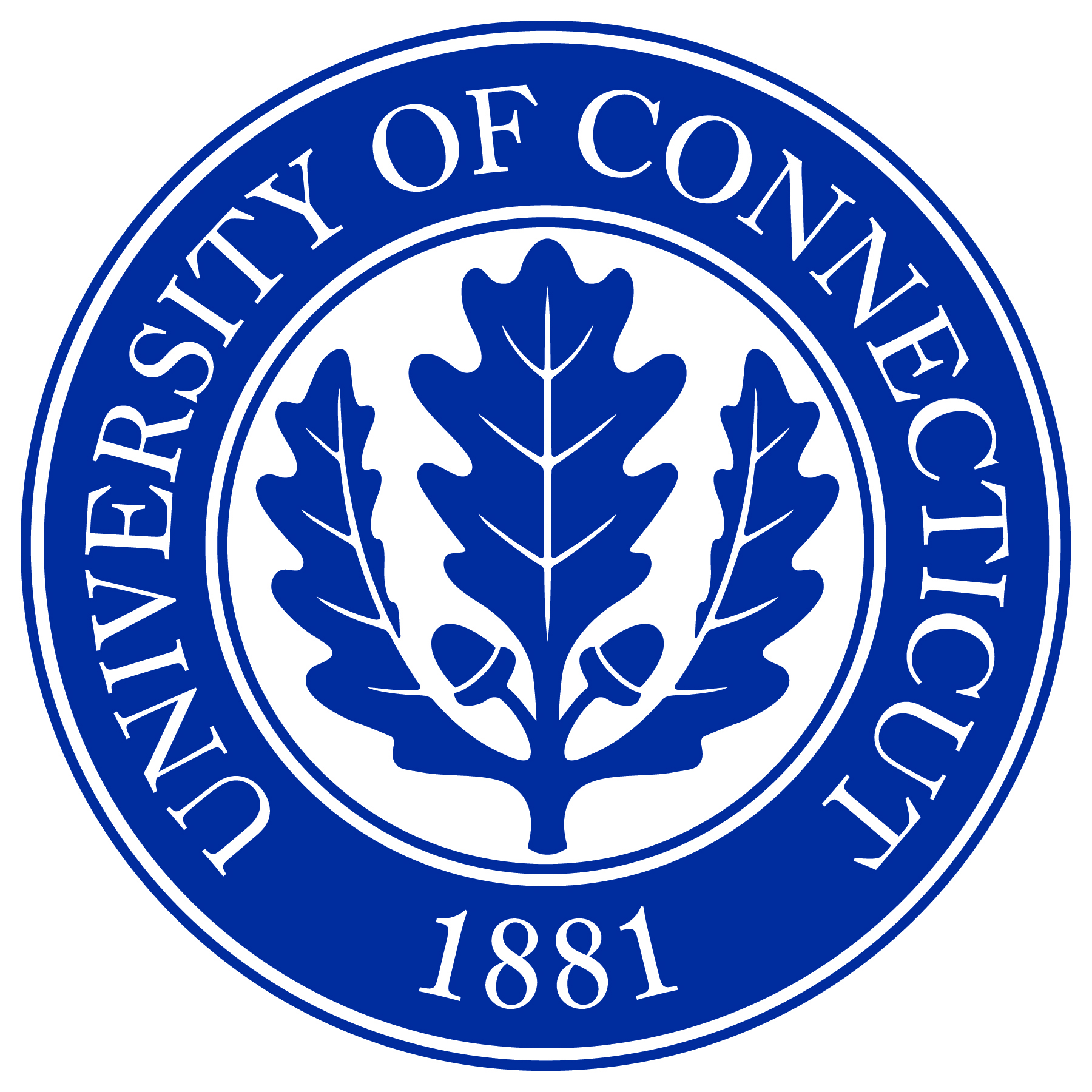 [Speaker Notes: CB]
Procedures for Design and Construction
Contract Approval

Purpose: 	To ensure that all phases of engaging an architect or 		construction contractor are in accordance with University 		and State regulations.
 Contract is routed with  CAR – Contract Approval Request
 CAR is signed by:
CPCA
AES/UCHC CPDC
Plant Accounting
VP-COO
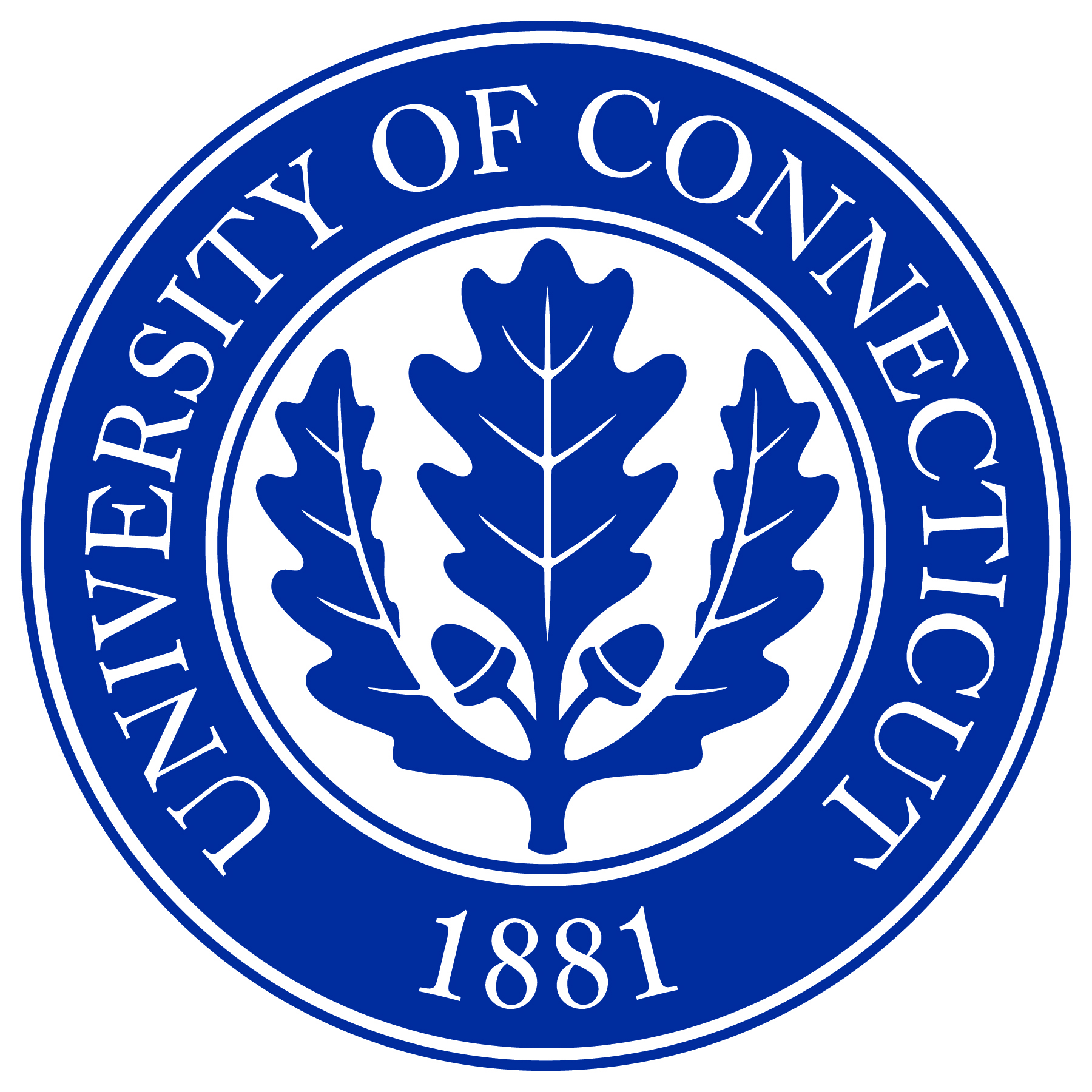 [Speaker Notes: CB]
[Speaker Notes: Printscreen of a CAR

Two signatures at bottom are Tom Callahan and Barry Feldman]
Purchase Orders to Vendors

Purpose:	To establish a commitment or encumbrance against an approved 	project.
“Approval of Change to Original Contract, Work Plan or Purchase Order Request”  (GREENSHEET)

 GREENSHEET is signed by:
AES/UCHC Project Managers
Director
Plant Accounting
AVP
CPCA
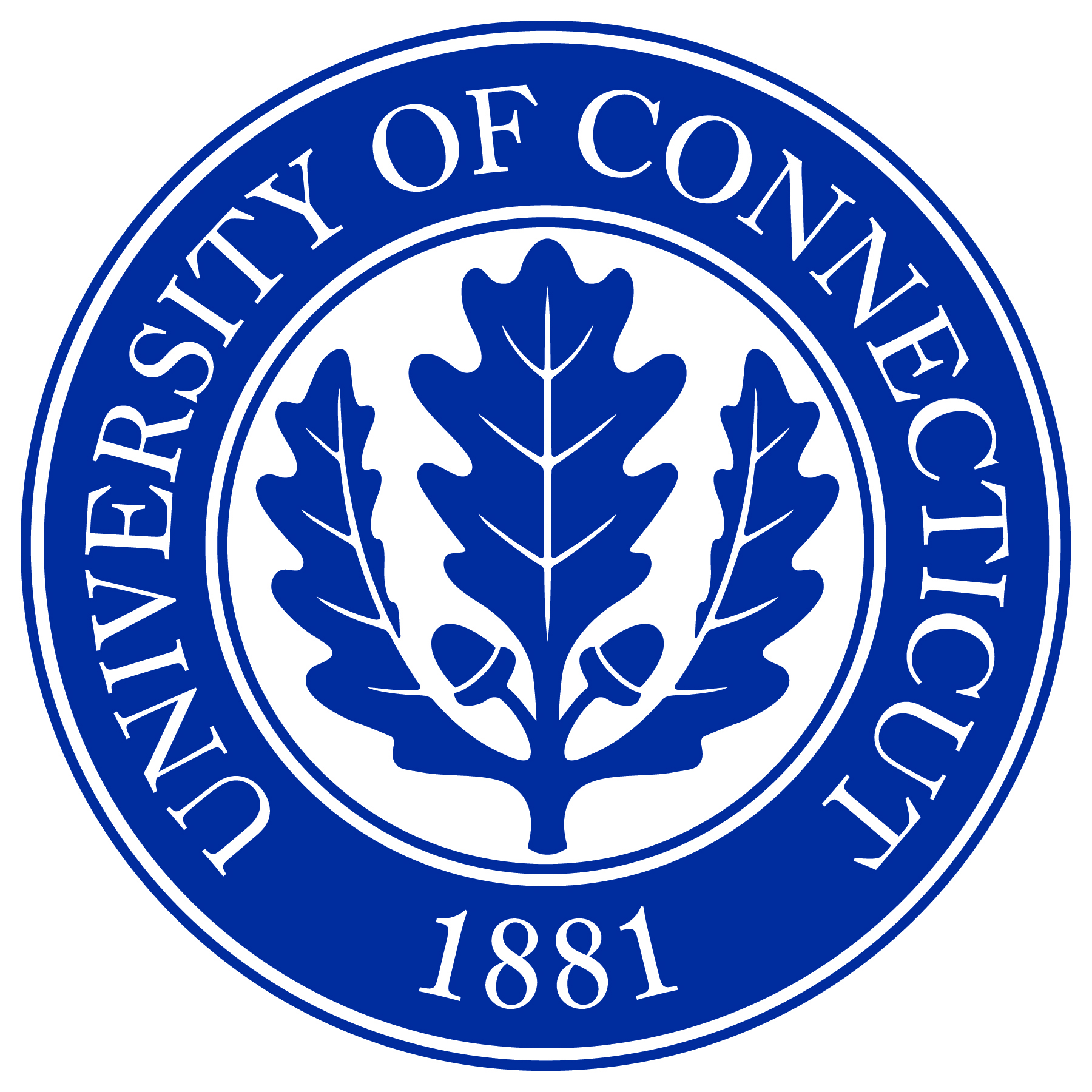 [Speaker Notes: CB]
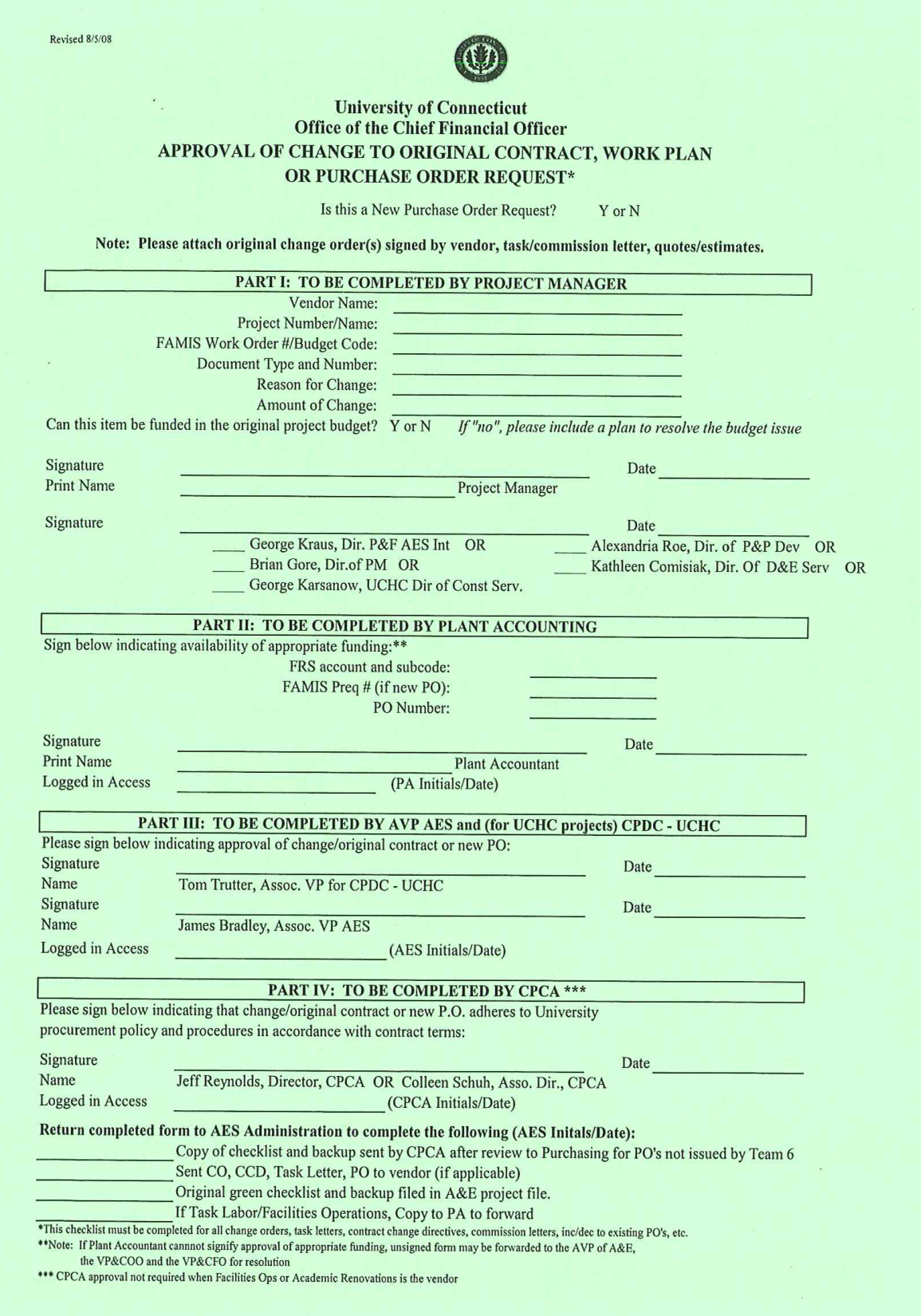 [Speaker Notes: CB

3 exceptions when no greensheet is required but there must budget for:
1% Management Fee
Advertising
Reproduction


Backup documents include: vendor quotes/proposals, tasks letters for on call contracts, and construction change orders – not a PA role to make sure appropriate documentation is attached   Role is Financial

Need Budget code line, create WO number if needed]
Purchase Orders to Vendors, Cont’d.
Plant Accounting Role/Tasks:

 Verify UCONN2000 funding has been approved and/or non-UCONN2000 funding is in place and that the commitment falls within the contract budget
 
Evaluate the request against the line item of the project budget, contingency and budget as a whole

Work with AES/UCHC CPDC if there is a budget/funding issue

 Enter the revised budgets from PM in FAMIS if applicable

 Enter purchase requisitions or changes into FAMIS

 Enter information into GREENSHEET Log
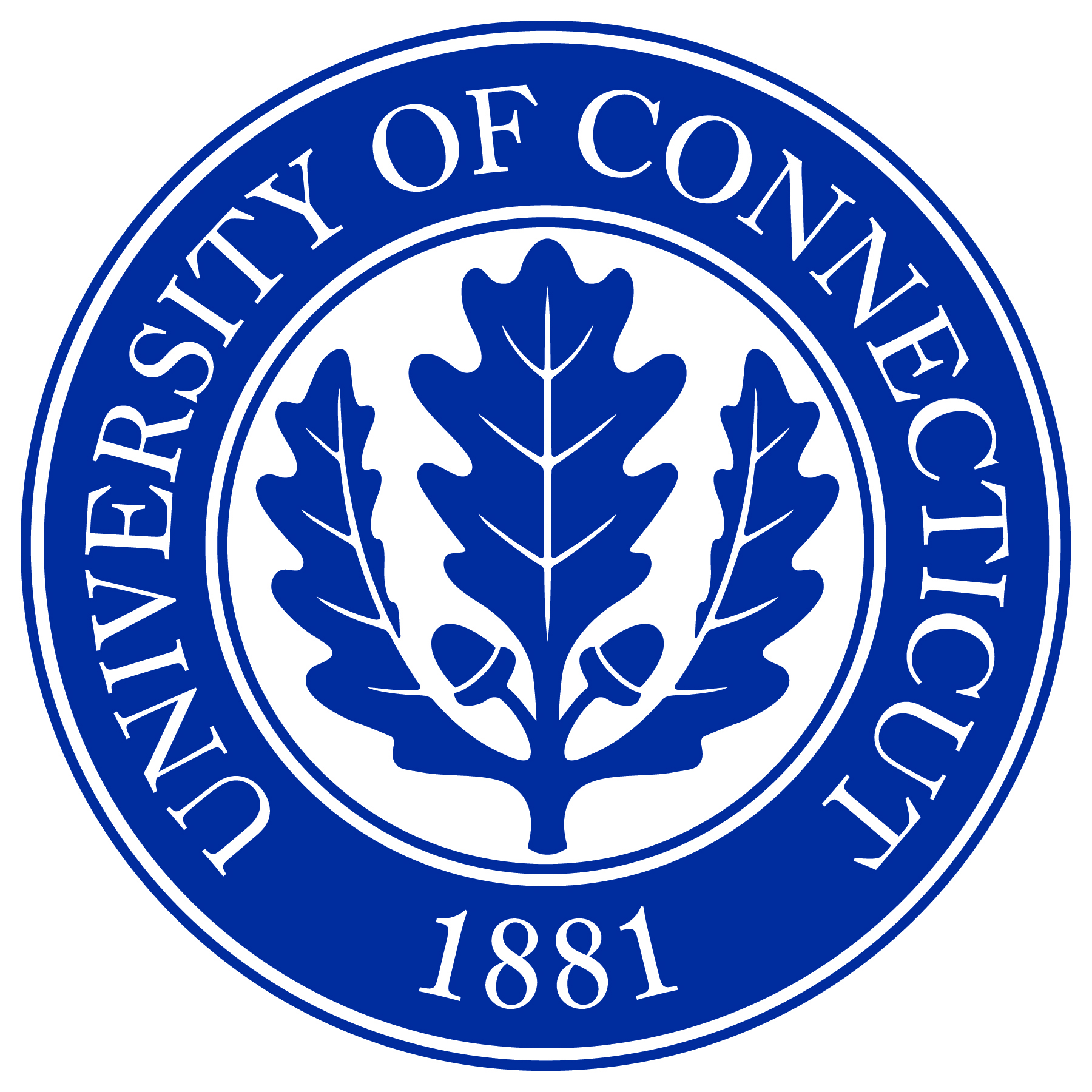 [Speaker Notes: CB


Now for both the CAR and the greensheet     

(Problems encountered)

Again, it is very helpful if you give me a budget code
FAMIS is not very user friendly for edits


WORKORDER-BUDGET LINE]
Authorizing Use of Internal Vendors
Purpose:	To establish an approval process for the use of internal 	vendors on capital projects.

Internal Vendors include:

 Facilities Operations
 Locksmith
 Police/Fire (Public Safety)
 Other internal departments
 
  Prior approval is required by routing an estimate of the cost of work attached to a GREENSHEET checklist

  If the actual charges exceed the original estimate, an additional GREENSHEET should be routed to authorize the increase
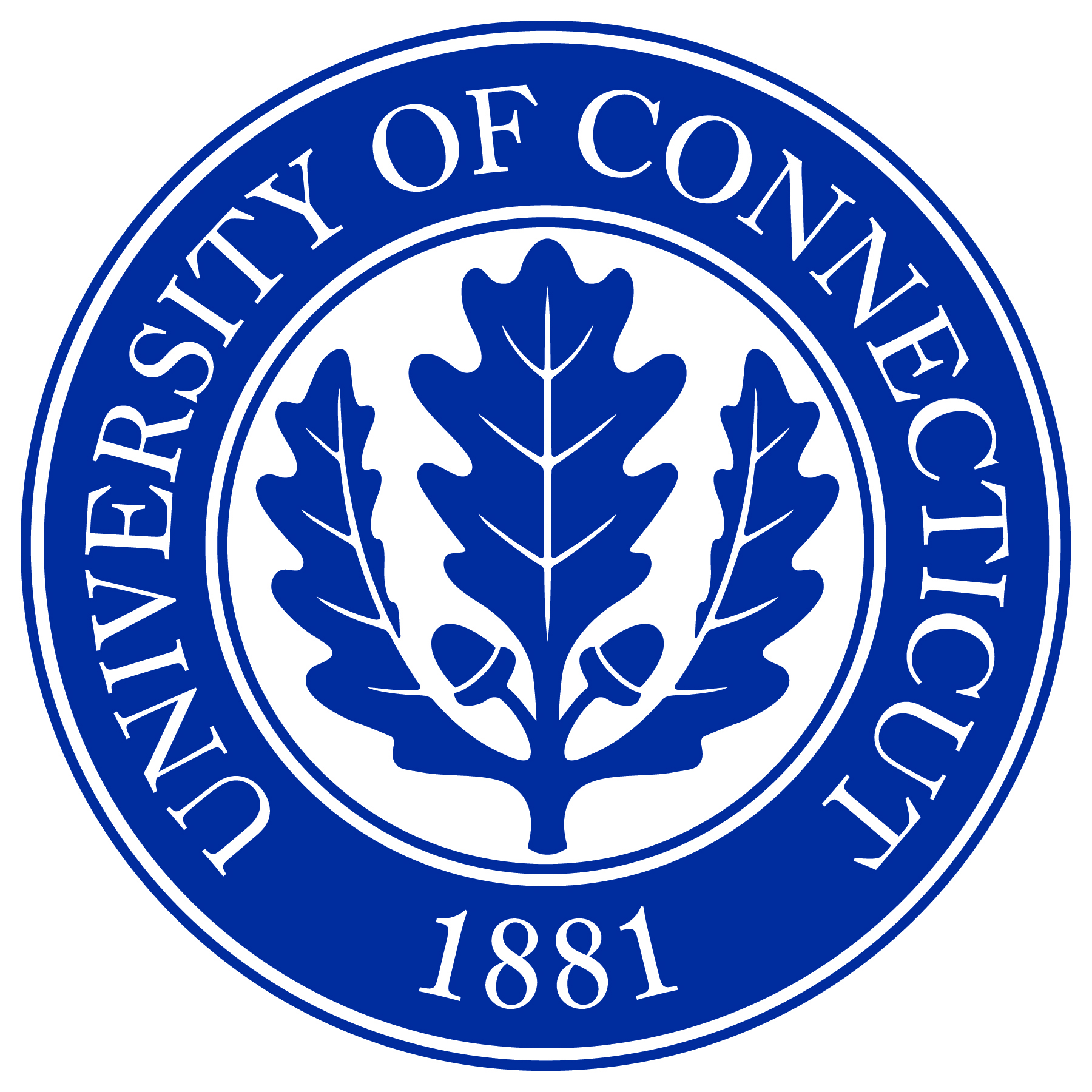 [Speaker Notes: CB]
Authorizing Use of Internal Vendors, Cont’d.
Plant Accounting Role/Tasks:

Ensure that funding is in place 
Evaluate the request against the line item of the project budget, contingency and budget as a whole
Work with AES/UCHC CPDC if there is a budget/funding issue
Sign the GREENSHEET
Enter the revised budgets from PM in FAMIS, if applicable
Create a workorder in FAMIS and enter the estimate amount.  This amount will show up in the allocated column on the budget cost summary screen in FAMIS

Facilities Operations workorders are issued by their Workorder Department.  The estimate amount is then entered on the workorder and will then show up as a commitment
Enter information into GREENSHEET Log
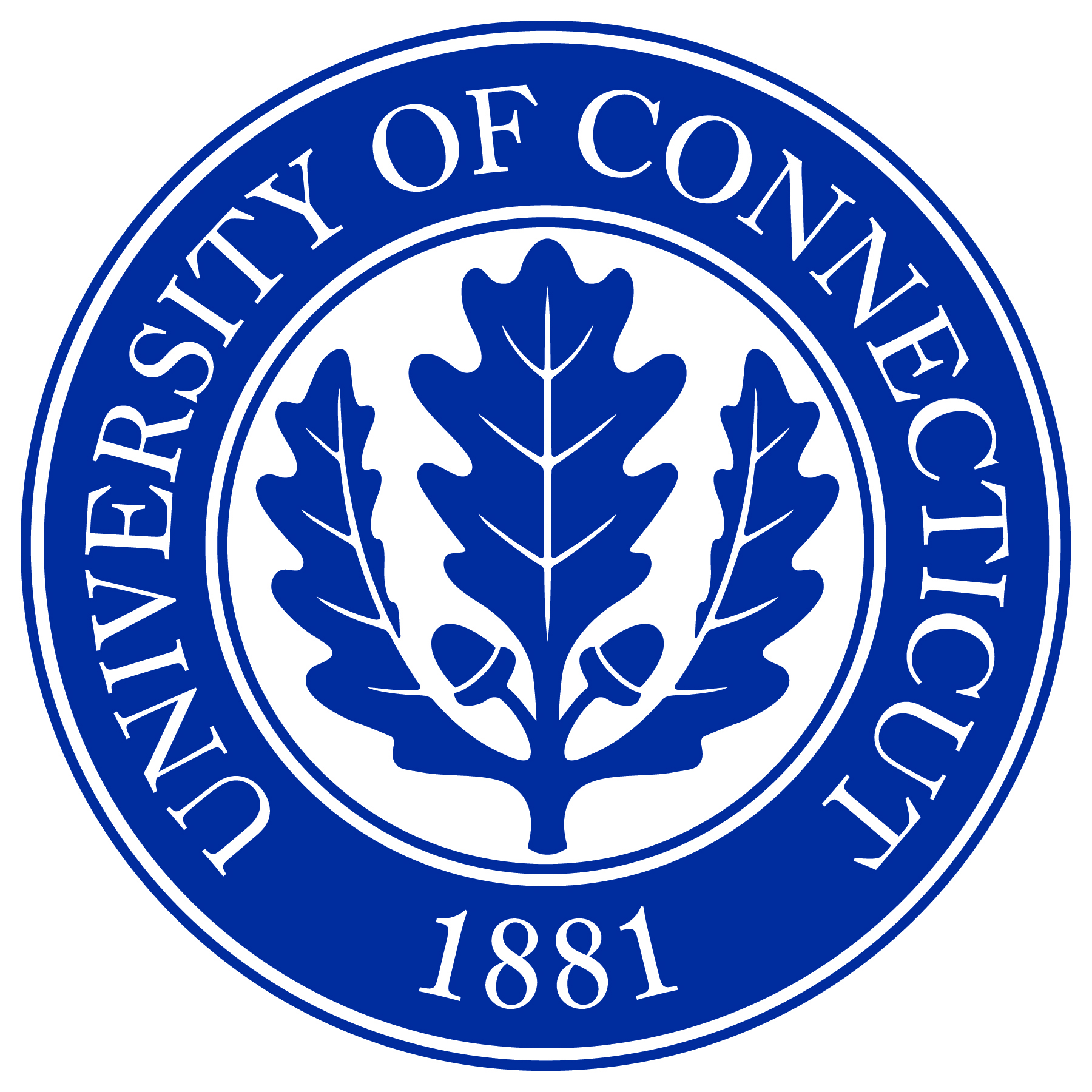 [Speaker Notes: CB


Facilities enters estimate

As facilities/labor/  post against workorder the commitment will be reduced and the expenditure will go up but this does not mean that the project account has been charged – this will not occur until it is approved by the PM]
GREENSHEET Log
Purpose:	Collaboration between AES and PA to establish 		method of keeping track of GREENSHEETS
 

  Resides on the public drive at AES accessible to PA, AES and CPCA


Plant Accounting Role/Tasks:

 Enter GREENSHEET into Log
 
 Enter date of approval into log
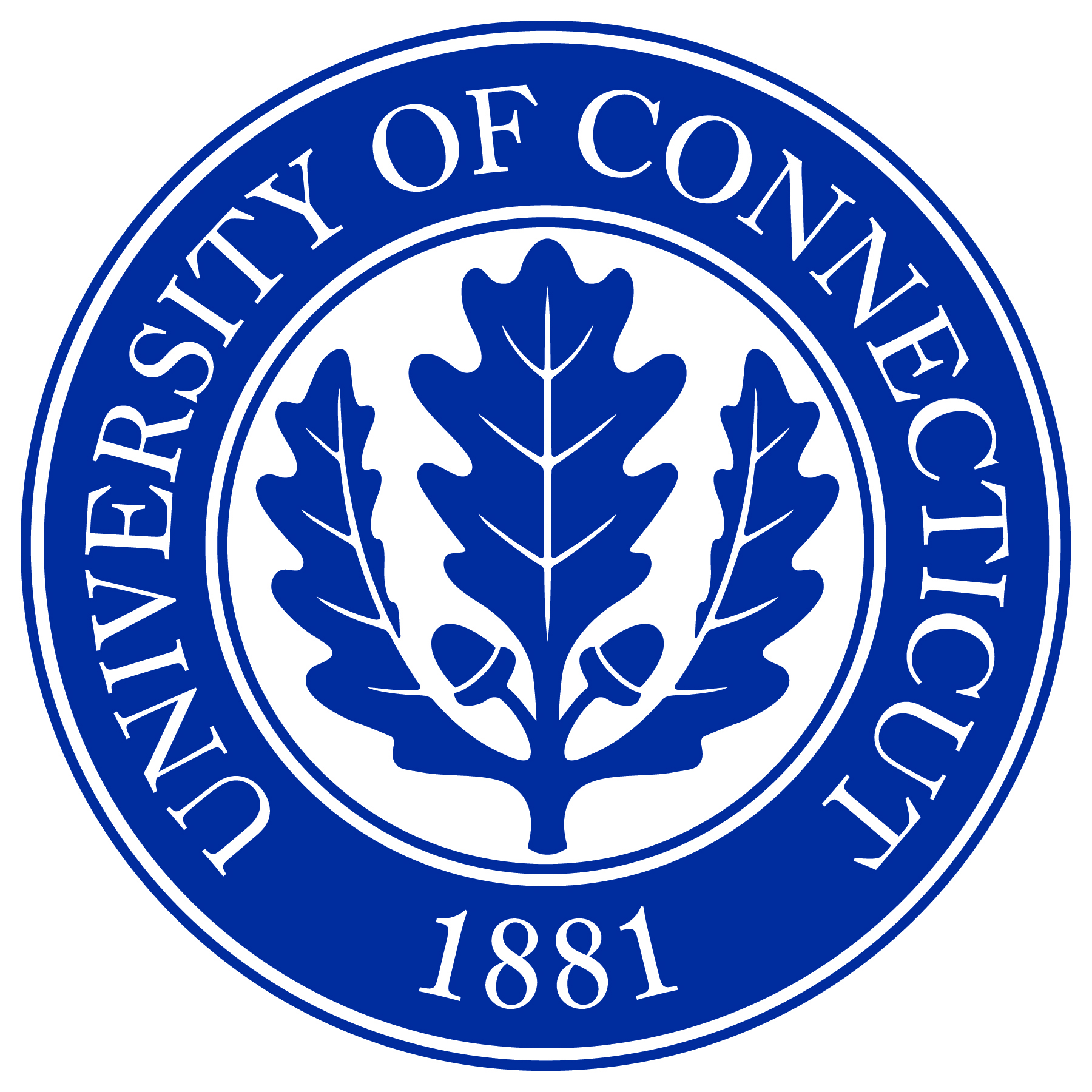 [Speaker Notes: CB

To obtain access to the Greensheet log- contact Jessica.

(remove slide for Health Center presentation)

BREAK]
Approval and Payment of Vendor Invoices from a Purchase Order


Vendors’ original invoices are received by or forwarded to PA located in AES

Invoices are attached to  “Approval for Payment” Checklist (GOLDENROD)

Generally, Plant Accounting initiates GOLDENRODS
GOLDENROD is signed by:
PA
AES/UCHC CPCD Project Manager
their Director
AVP of AES
AVP of UCHC (if  applicable)
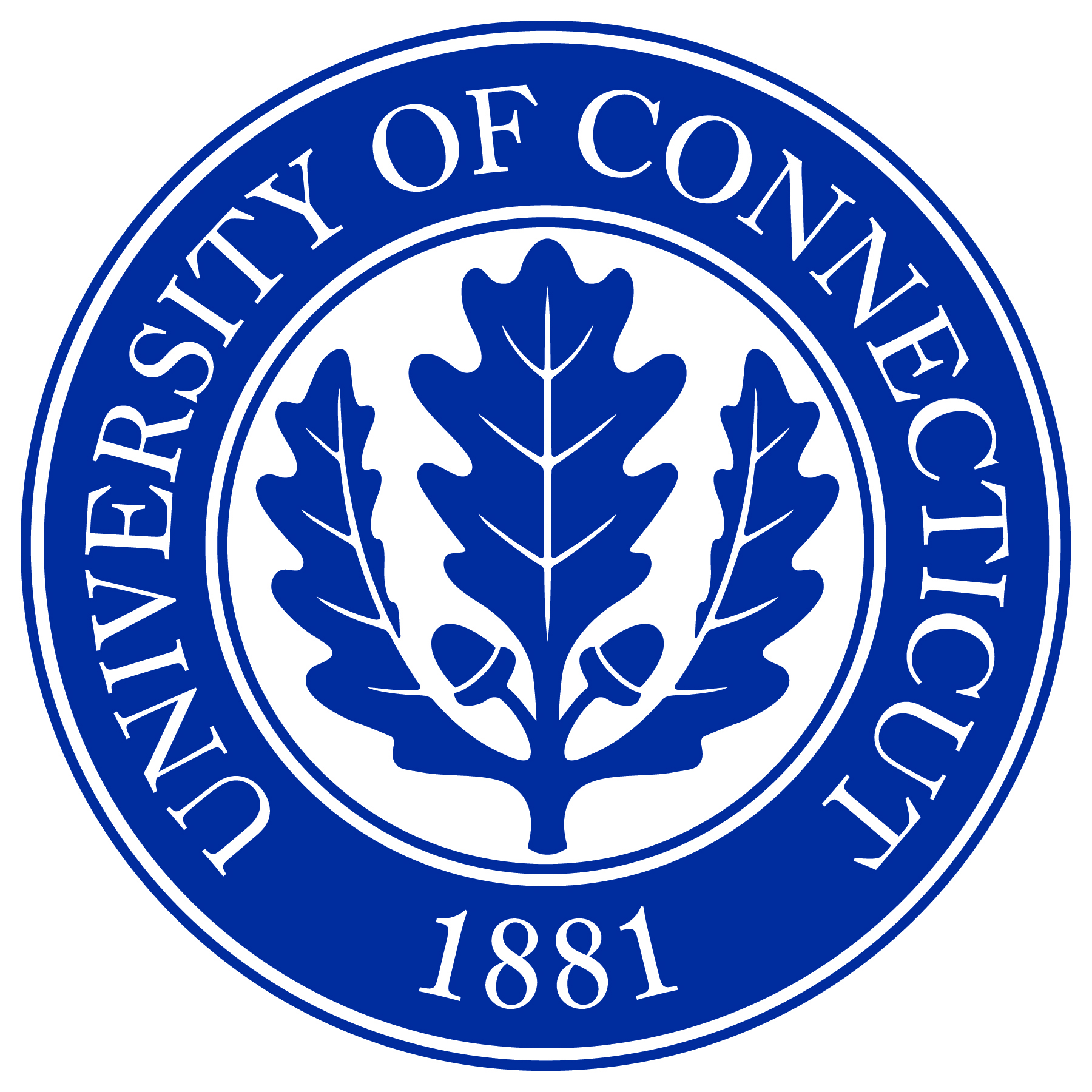 [Speaker Notes: TC

Hi- I am going to be speaking about goldenrods
First I will describe a general goldenrod then cover some of the exceptions
As you know any invoices to pay for any encumbrance with a greensheet needs a goldenrod

In general ,when a Purchase Orders is set up, a copy of the po is sent to the vendor and on the po are directions to have invoices sent to the Plant Accountant in the A&E building.  


(Read slides)]
Approval and Payment of Vendor Invoices from a Purchase Order, Cont’d.
Plant Accounting Role/Tasks:

 Generate a GOLDENROD checklist

 Check that valid PO is in place in the correct project, date stamp invoice, and stamp with “Goods and Services” (red) stamp, record PO #, Project # on invoice

Sign the GOLDENROD and attach appropriate backup (FRS screen prints)

Enter invoice into FAMIS and log to AES (PM, Date)

After signatures are obtained, check for completeness including authorized signature on “Goods and Services” (red) stamp

Log date sent to Accounts Payable into FAMIS

Forward invoice packet to AES for copying and sending (original invoice) to AP
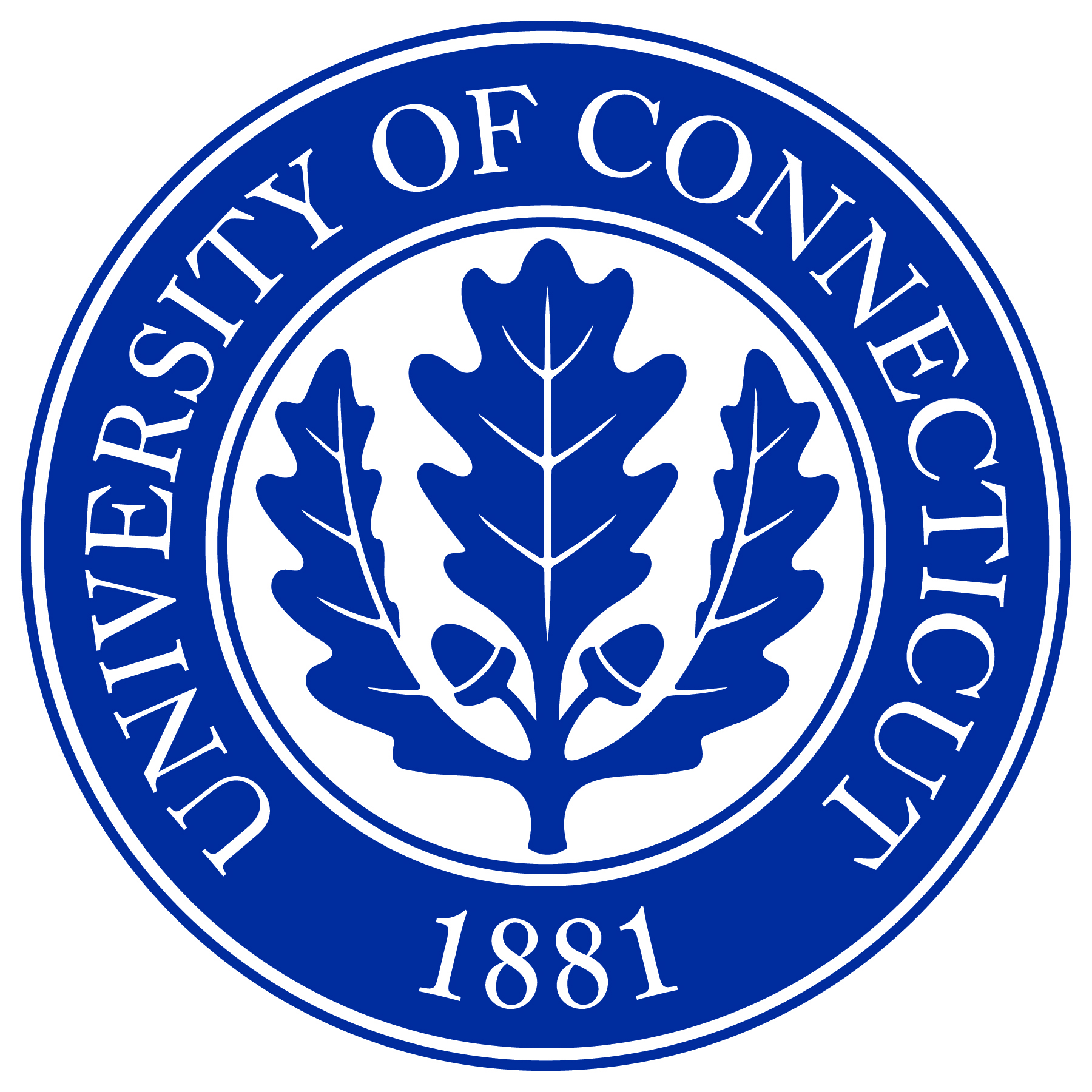 [Speaker Notes: TC

Read slides

At end: 

If there are errors on a bill that are easily detectable I will try to point them out – such as retainage.  However, when there are issues with invoices it is the Project Managers role to contact their contact person and resolve the issues such as:  incorrect retainage, work was not done, etc.

if you decide you need to hold onto the invoice please let me know and I can make a notation in FAMIS- this will allow me to answer questions if the vendor’s accounts receivable department calls me asking about bill payment.

Also- if you notice that the project number or PO number is not listed please let your vendor contact know to add it to the invoice]
[Speaker Notes: TC
Here is a goldenrod

Signatures are in order]
Paying an Internal Vendor
2 methods of tracking costs for internal vendors:

Internal Vendor issues a PO
Academic Renovations
Uconnect

2.  Internal Vendor accumulates costs in their own accounts and “bills” projects

 Facilities Operations
 Locksmith
 Police/Fire (Public Safety)
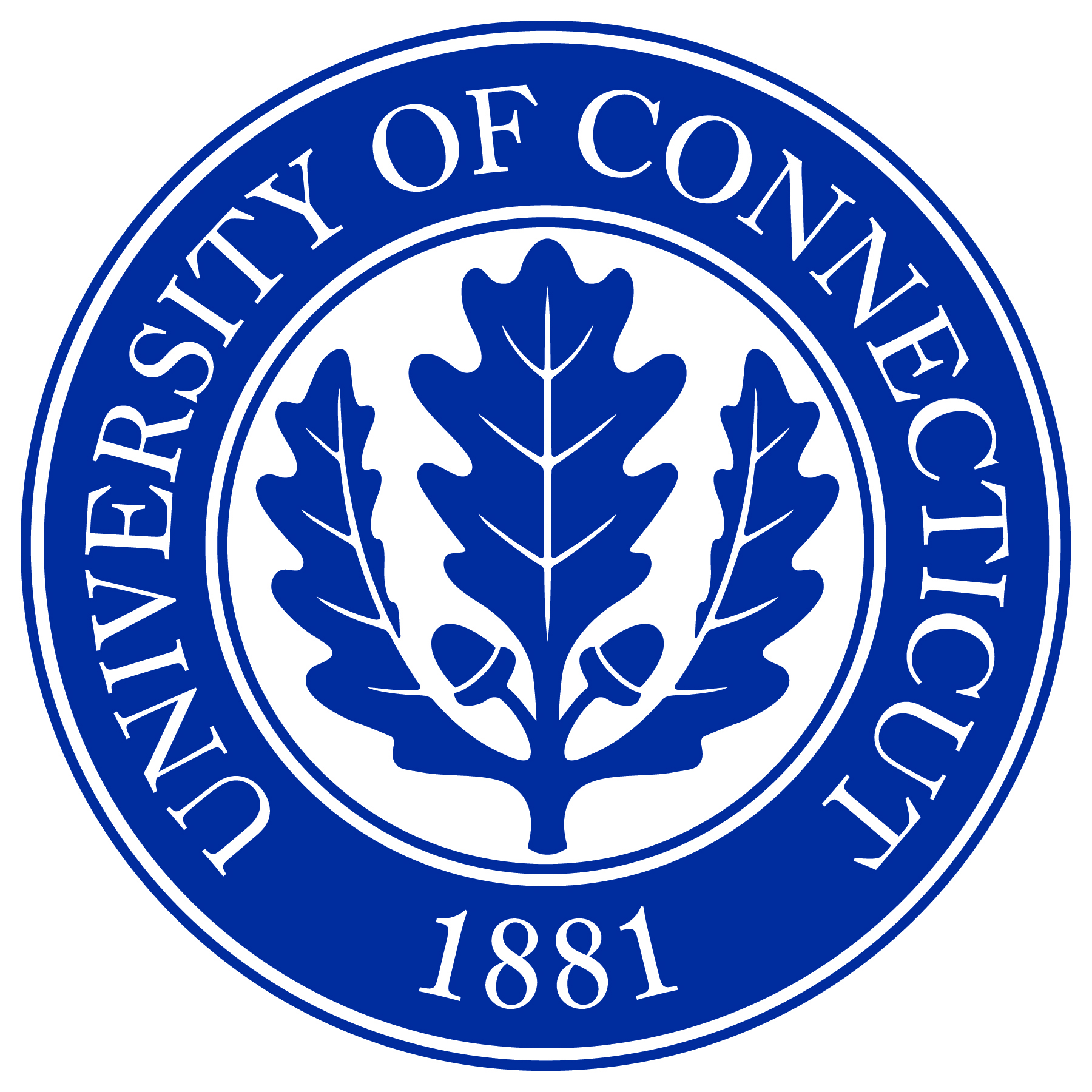 [Speaker Notes: TC




As a reminder:

All work needs pre approval using greensheet checklist

All payments need pre approval using a goldenrod checklist]
Paying an Internal Vendor, Cont’d.

Plant Accounting Role/Tasks:

For internal vendors charging projects from their own accounts (except Facilities):

Verify encumbrance by GREENSHEET.

Generate GOLDENROD with detailed charges from internal vendor attached

Once GOLDENROD is routed and approved, prepare journal entry to charge project
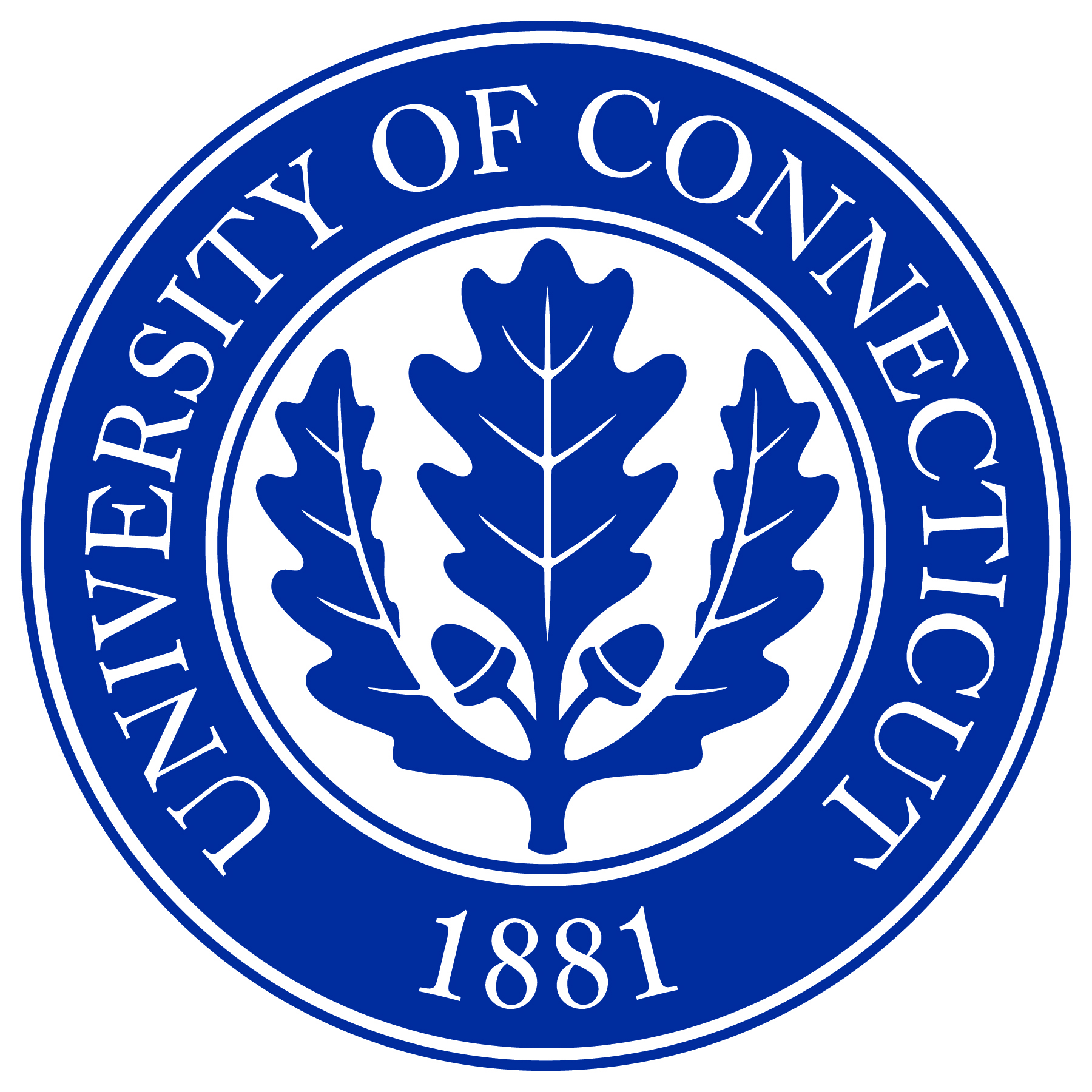 [Speaker Notes: TC  

Examples are Locksmith and Police and Fire Watch

For internal vendors with Pos- handle just like any other invoice with a goldenrod – this would be Academic Renovations and UConnect]
Paying an Internal Vendor, Cont’d.

Plant Accounting Role/Tasks:

For Facilities:
Verify encumbrance by GREENSHEET.
Generate GOLDENROD with detailed invoice(s) attached
Check to make sure charge is within budget or estimate originally provided
Once GOLDENROD is approved, notify Facilities that invoice can be taken off “Accounting Hold” and billed to the project
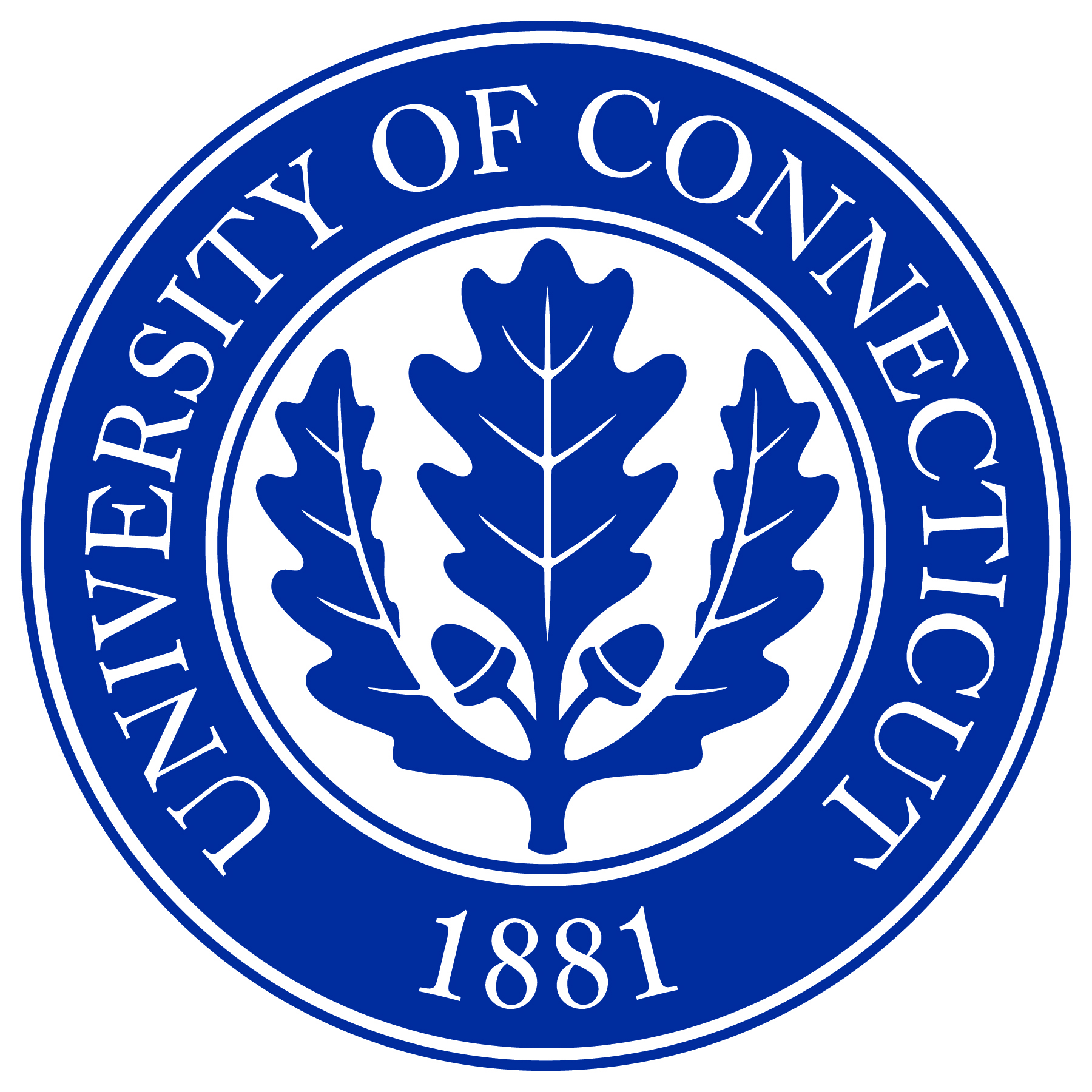 [Speaker Notes: TC

If charge is over the budget an additional greensheet is required

Facilities charges are not technically approved until PA approves thate the goldenrod has been signed off properly]
Approval and Payment of Legal Invoices

Vendors’ original invoices are received by or forwarded to PA located in AES and are attached to an “Approval for Payment of Legal Invoice”   GOLDENROD.

 			GOLDENROD is signed by:
PA
AES/UCHC CPCD Project Manager
their Director
AVP of AES
AVP of UCHC (if  applicable)
CFO
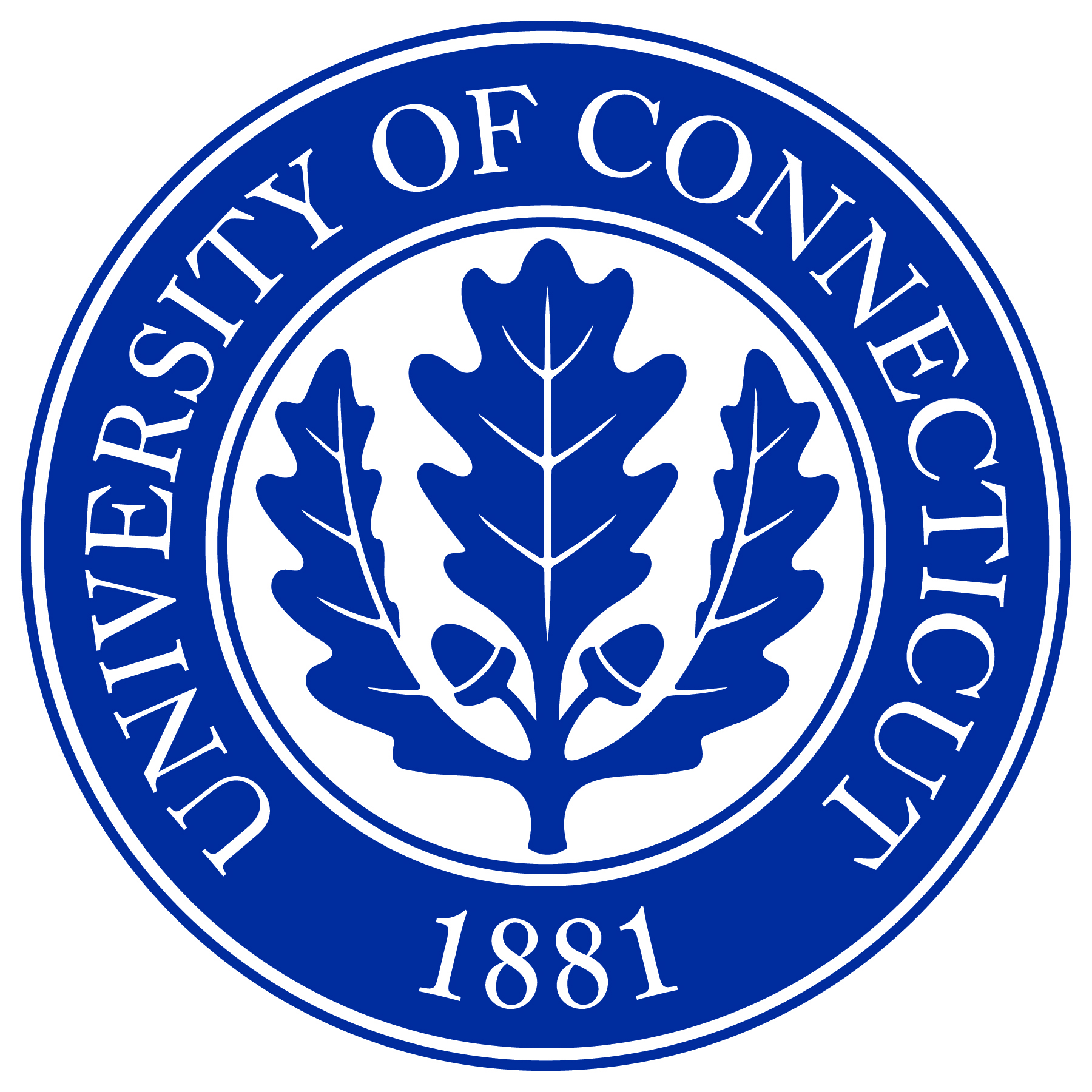 [Speaker Notes: TC – For A&E presentation:

	Only difference is signature by CFO at bottom










NOTE- invoices are received by CPCA initially- forwards project invoices to PA

Procedure for Initiation of Purchase Orders to Gordon, Muir & Foley
In the initiation stage of a capital project (bid advertising is beginning and/or legal counsel needs to be engaged), a PO will be initiated by Capital Projects and Contract Administration (CPCA) using the "greensheet" checklist form. 
CPCA will initiate the green sheets based on the chart below for all projects with the exception of code remediation projects.        

Estimate of Legal Fees by Project Type for PO Initiation   
		              Legal      			                                
Project Type 	              Counsel 	Totals                 
	
UC2000 < $500,000     GM&F                2,000.00
UC2000 > $500,000     GM&F                5,500.00                 

Monthly invoices are received by CPCA.  
CPCA initiates increases as needed.  
CPCA forwards invoices for projects to Plant Accounting.]
Approval and Payment of Legal Invoices, Cont’d.

Plant Accounting Role/Tasks:

 Generate a GOLDENROD checklist

Check that valid PO is in place in the correct project, date stamp invoice, and stamp with “Goods and Services” (red) stamp, record PO #, Project # on invoice
Log invoice in FAMIS as sent to AES (PM, date)
Once approvals are received, checklist returned to PA to verify signatures and stamp is signed by authorized person
Log invoice as sent to AP with date
Invoice is given to AES to send to AP
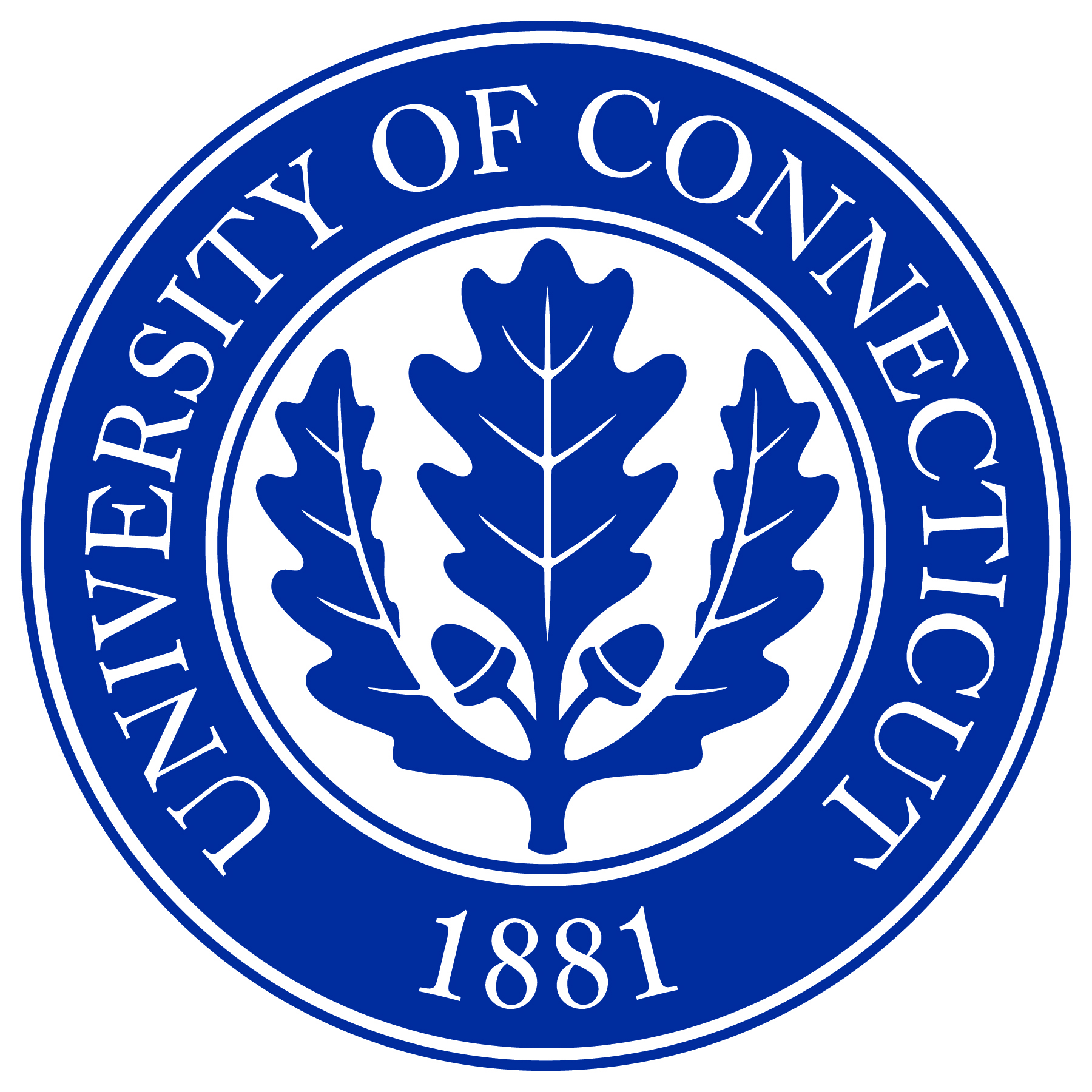 [Speaker Notes: TC

These are the same steps as for a regular goldenrod with the added step of the signature on the bottom-


DO NOT READ WHOLE SLIDE]
[Speaker Notes: TC

Example of legal goldenrod

NOTE different from regular Goldenrod as the CFO signature is added at the bottom

Please review legal bills in detail so that you are comfortable with the work being done]
Financial Policies and Procedures for the Capital Project Delivery Process
Project Initiation

Procedures for Design and Construction

Other Accounting Procedures

UCONN 2000 Project Audits
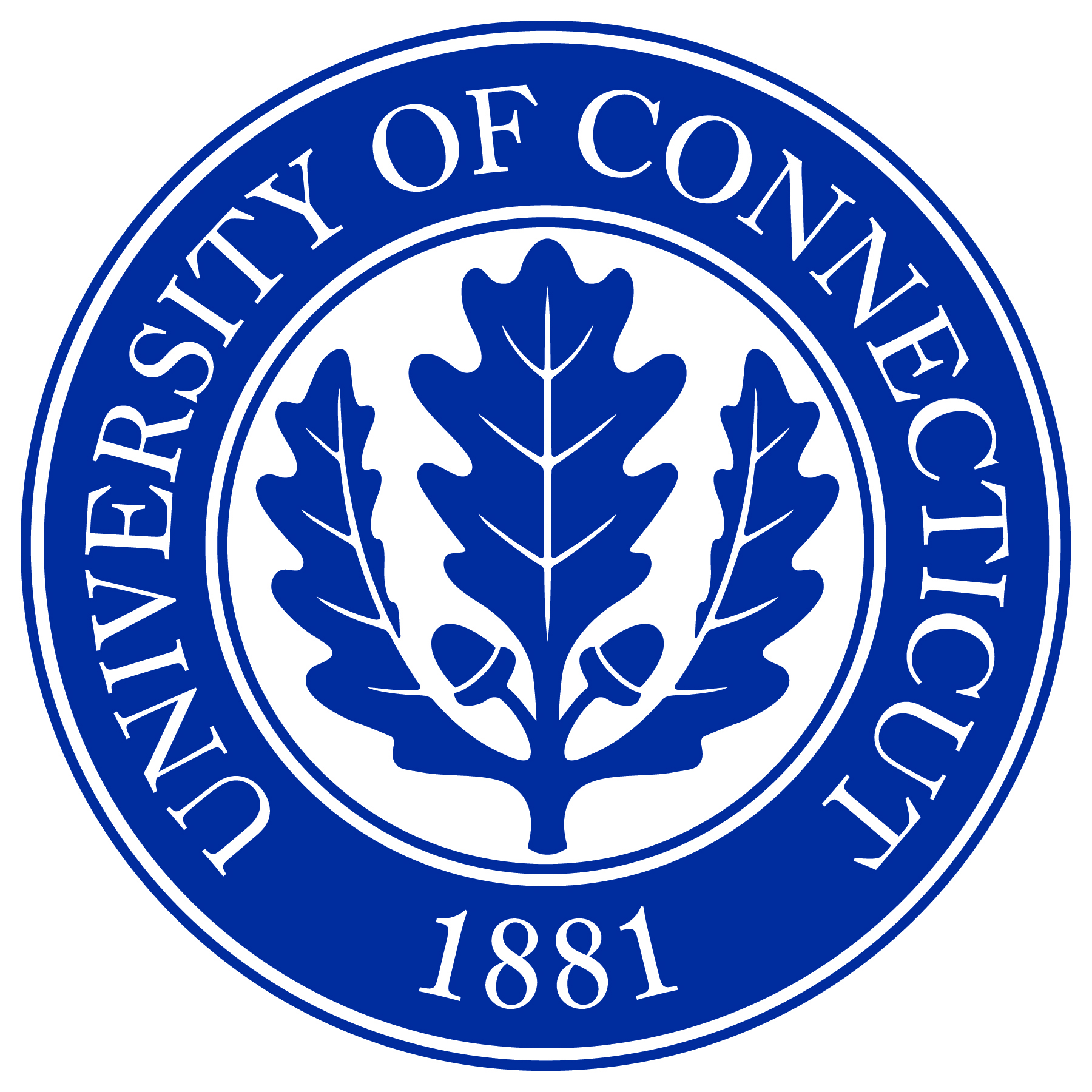 [Speaker Notes: TC]
Payroll Allocation


Purpose:   	To charge salaries and fringes to projects for designated employees 	in AES, CPCA and the Office of the CFO 

Method:   Allocate 1% of the total costs for that project for each fiscal quarter


Plant Accounting Role/Tasks:

Calculate amount of payroll to allocate to projects quarterly based on project expenses
Generate a journal entry to move payroll expenses into projects
Record payroll expense allocated for the quarter in FAMIS as miscellaneous costs
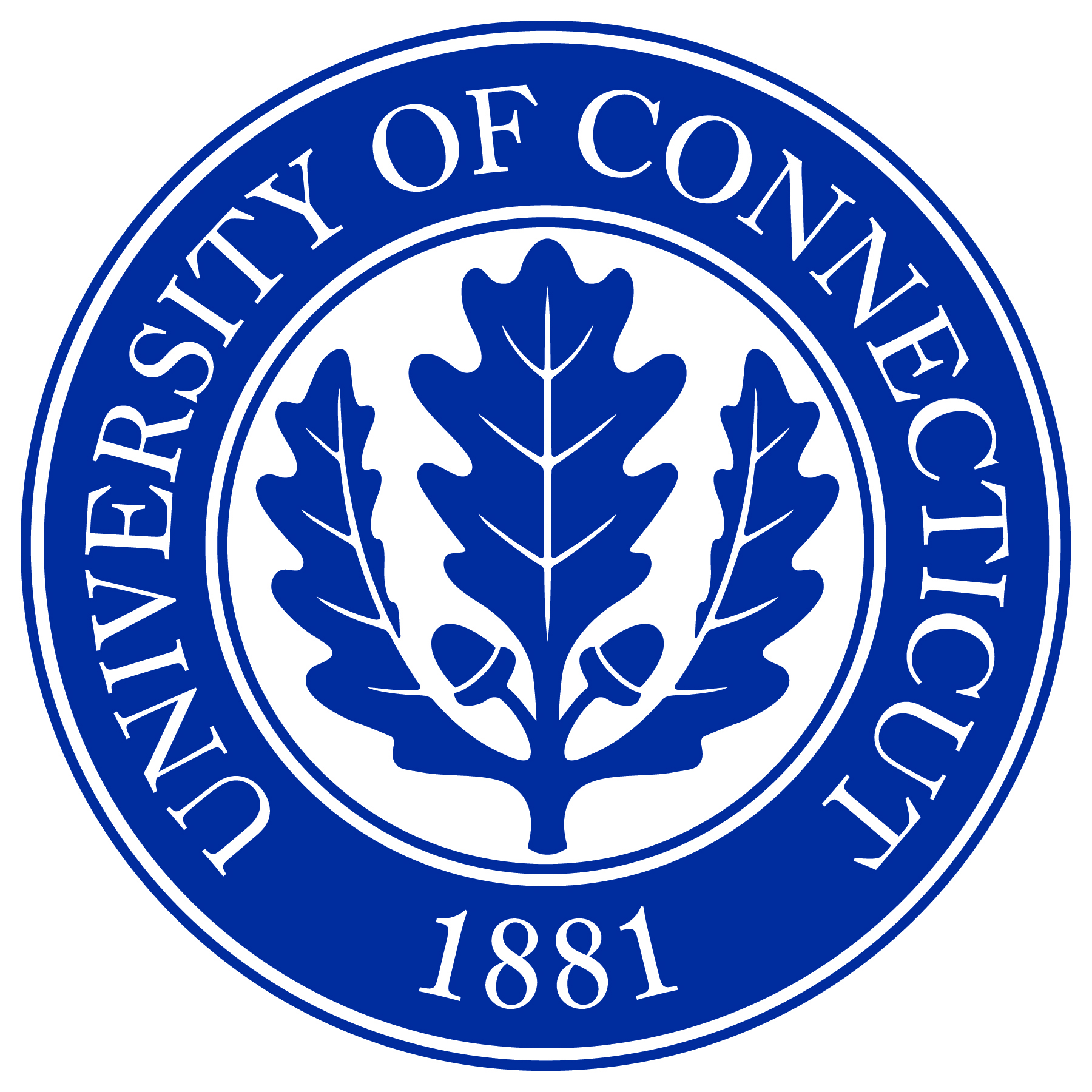 [Speaker Notes: KR

General Rule of Thumb:  Payroll expense is applied at 1% of expenses incurred in the prior quarter

Field questions

Change in procedure was at 7/01/07-  some projects initiated prior to that date may have greater than 1% based on policy an procedures at that time.

Remember- when you increase or decrease a project budget, adjust for payroll.]
Project Financial Close-Out


Performed when a project is near substantial completion
Return unspent funding as follows:
Non-Bond funds to the originating source accounts
Deferred Maintenance is returned via the B&G Committee
“Named” project funding is reallocated and the indenture change approved by BOT
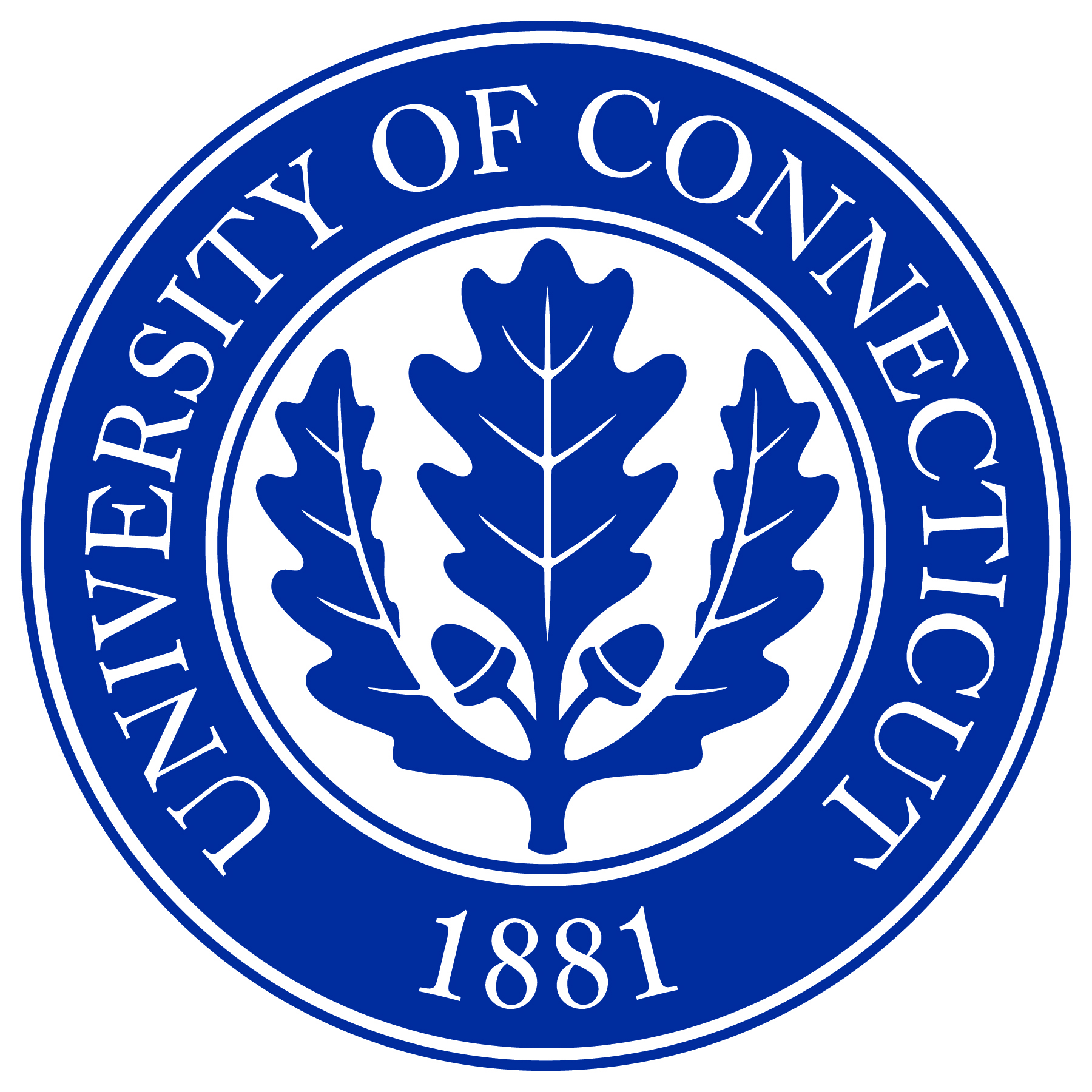 [Speaker Notes: CB]
Project Financial Close-Out, Cont’d

Plant Accounting Role/Tasks:

Identify projects ready for financial close-out
Reconcile FRS to FAMIS
Review payroll allocation amount – 1% of Expenses
Close all PO’s/Contracts (using GREENSHEET process)
Return unspent funding
Change project status in FAMIS to “Financial Closeout”
Change status of FRS accounts to “Frozen”
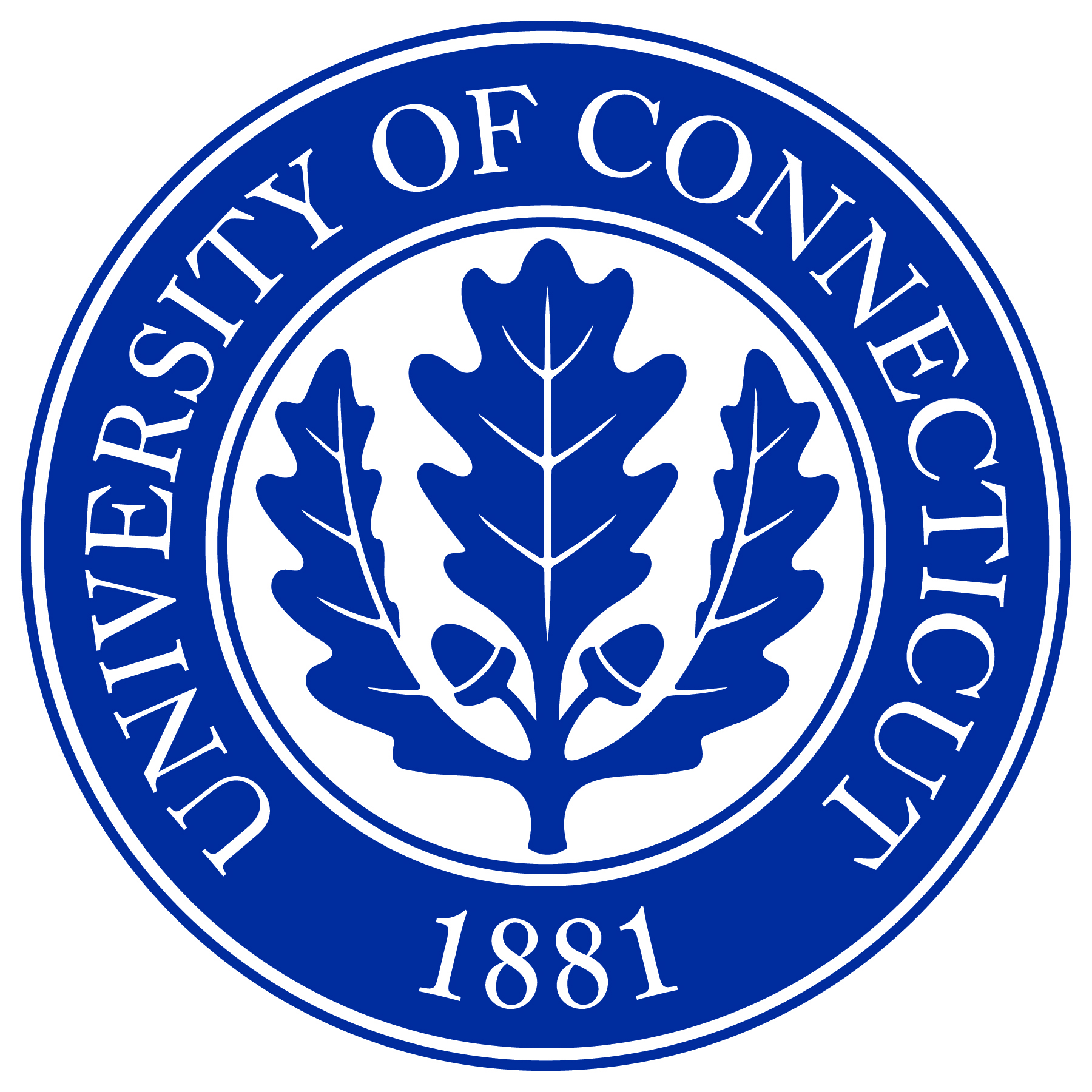 [Speaker Notes: KR

Request by a PM
Email from PM
Final Payment 
DM closeouts
DM completions

For DM – GK notifies us
“named” -  AES PM
Other no expense/encumbrance activity in past year
Need input from CB]
Project Reporting

Reports Presented to the BOT:

UConn 2000 Phase III Preliminary Outline by FY (Phasing Outline).
Annual Capital Budget
Annual Deferred Maintenance/Code/ADA/Renovation Lump Sum Project list
Deferred Maintenance Total Expenditure Report (Annual)
Equipment Total Expenditure Report (Annual)
Master Schedule for UConn 2000 Phases I, II & III Working Draft (Quarterly) – “Mother Report”
Construction Status Report (all meetings)
Supplemental Indentures Authorizing General Obligation Bonds (as needed)
Project Budgets (as needed)
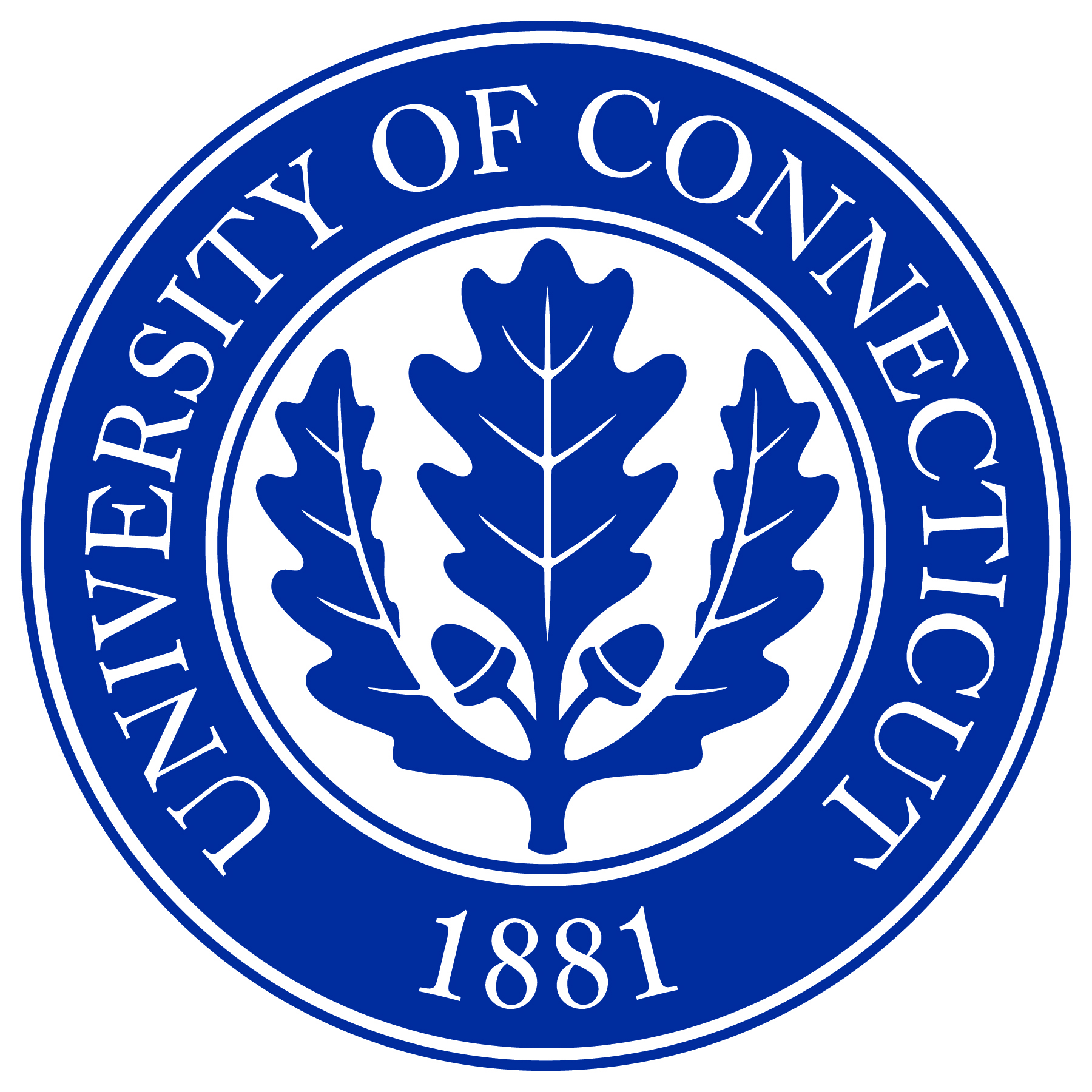 [Speaker Notes: KR

UConn 2000 Phase III Preliminary Outline by FY (Phasing Outline) – HOLD UP
Annual Capital Budget  -IN PRESENTATION
Annual Deferred Maintenance/Code/ADA/Renovation Lump Sum list   -IN PRESENTATION
Deferred Maintenance Total Expenditure Report (Annual)  
Equipment Total Expenditure Report (Annual)  
Master Schedule for UConn 2000 Phases I, II & III Working Draft (Quarterly)  -HOLD UP MOTHER REPORT
Construction Status Report (all meetings)  -  HOLD UP
Supplemental Indentures Authorizing General Obligation Bonds (as needed) 
Project Budgets (as needed) -IN PRESENTATION

REFERENCE WEBSITE-next slide]
[Speaker Notes: KR

Capital Projects Delivery Procedures Manual

Construction Status Report

BOT Budgets]
Project Reporting, Cont’d.


Reports presented to the B&G:

UConn 2000 Deferred Maintenance/Code/ADA Renovation Lump Sum Project List by Fiscal Year
Non-UConn 2000 Projects Approved by B&G
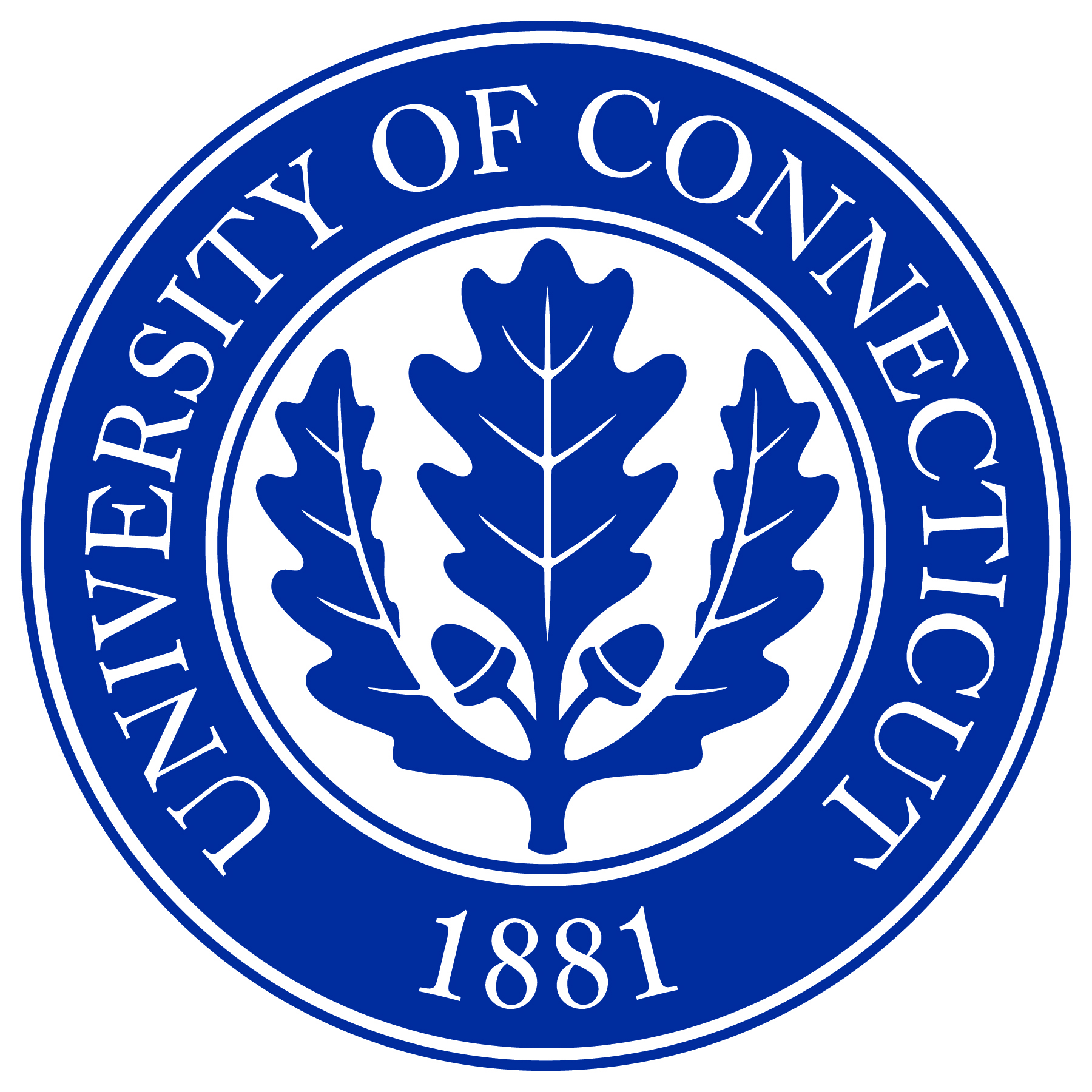 [Speaker Notes: KR


hold them up

If you are interested we can send you the reports]
Project Reporting, Cont’d.


Reports presented to the UConn 2000 Workgroup Meeting:

Monthly UConn 2000 Cash Flow
Selected Project Estimated Cost to Complete Reports
Special reporting as needed
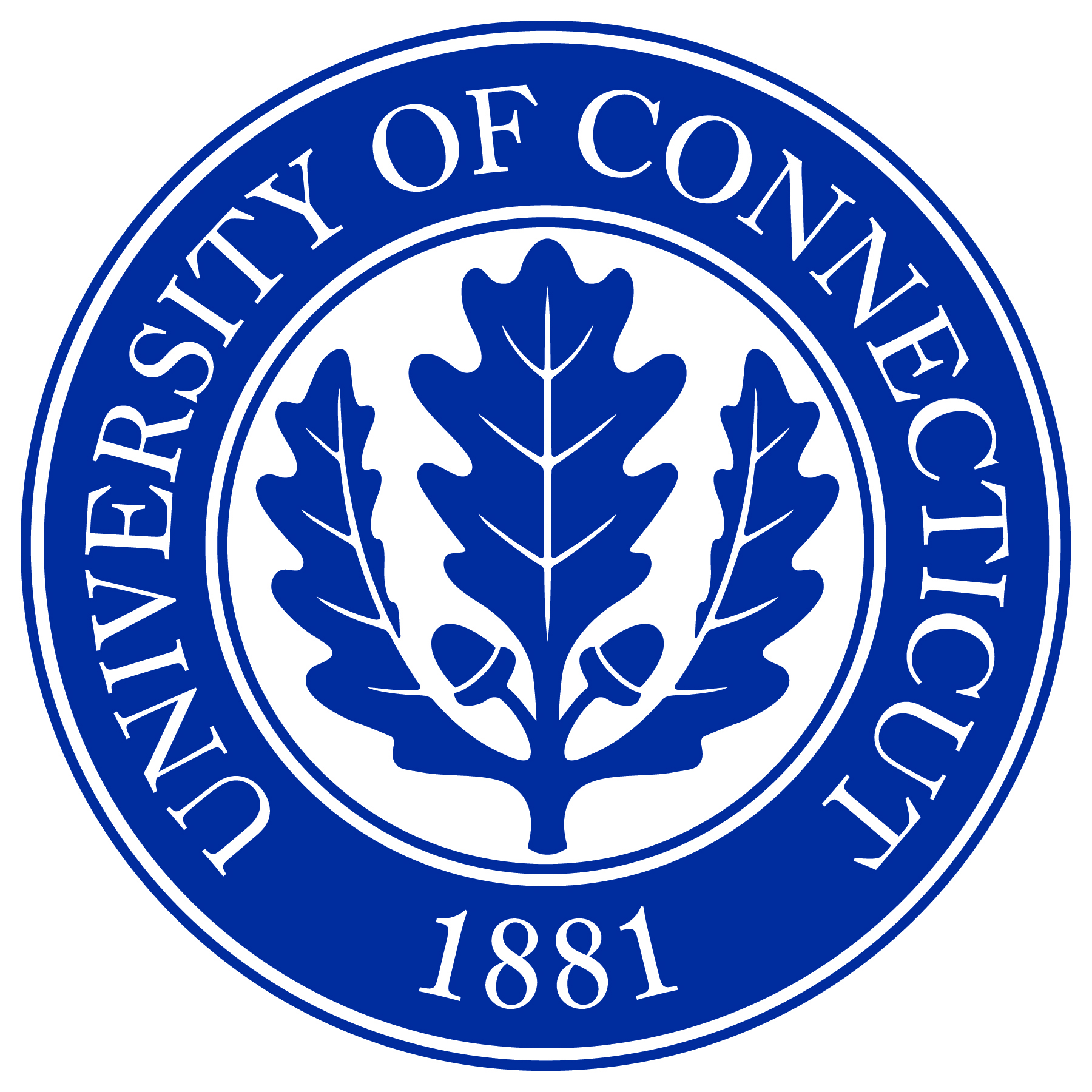 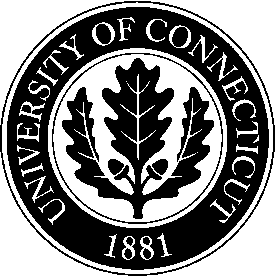 [Speaker Notes: KR



hold them up

If you are interested we can send you the reports]
Financial Policies and Procedures for the Capital Project Delivery Process
Project Initiation

Procedures for Design and Construction

Other Accounting Procedures

UCONN 2000 Project Audits
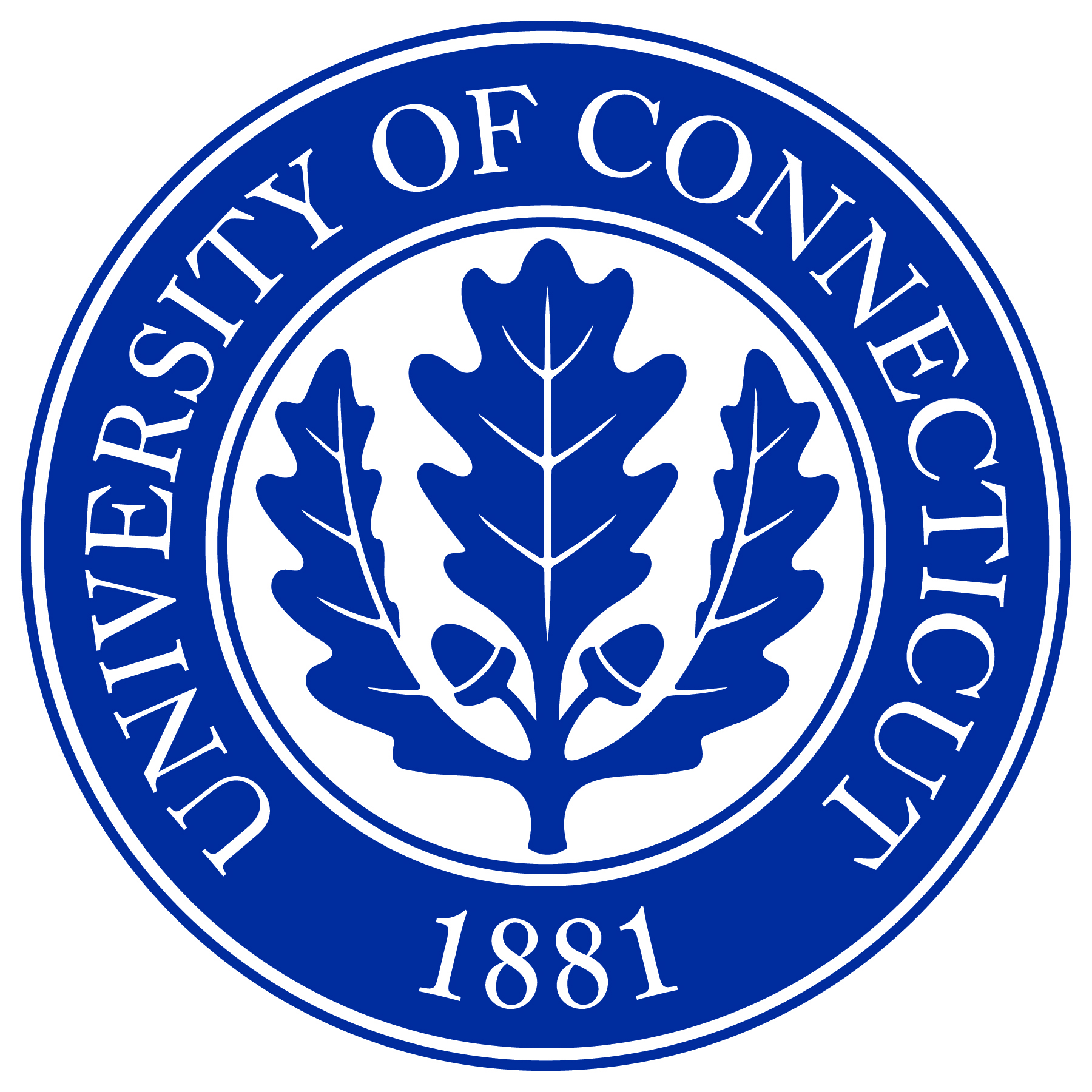 [Speaker Notes: KR

Transition Slide]
UCONN 2000 Project Audits

There are currently 3 separate groups auditing
		 UCONN 2000 projects:

Independent accounting firm is engaged to do an audit of projects substantially complete during previous fiscal year

State of Connecticut Auditors of Public Accounts

Office of Audit, Compliance and Ethics  (Internal Audit)
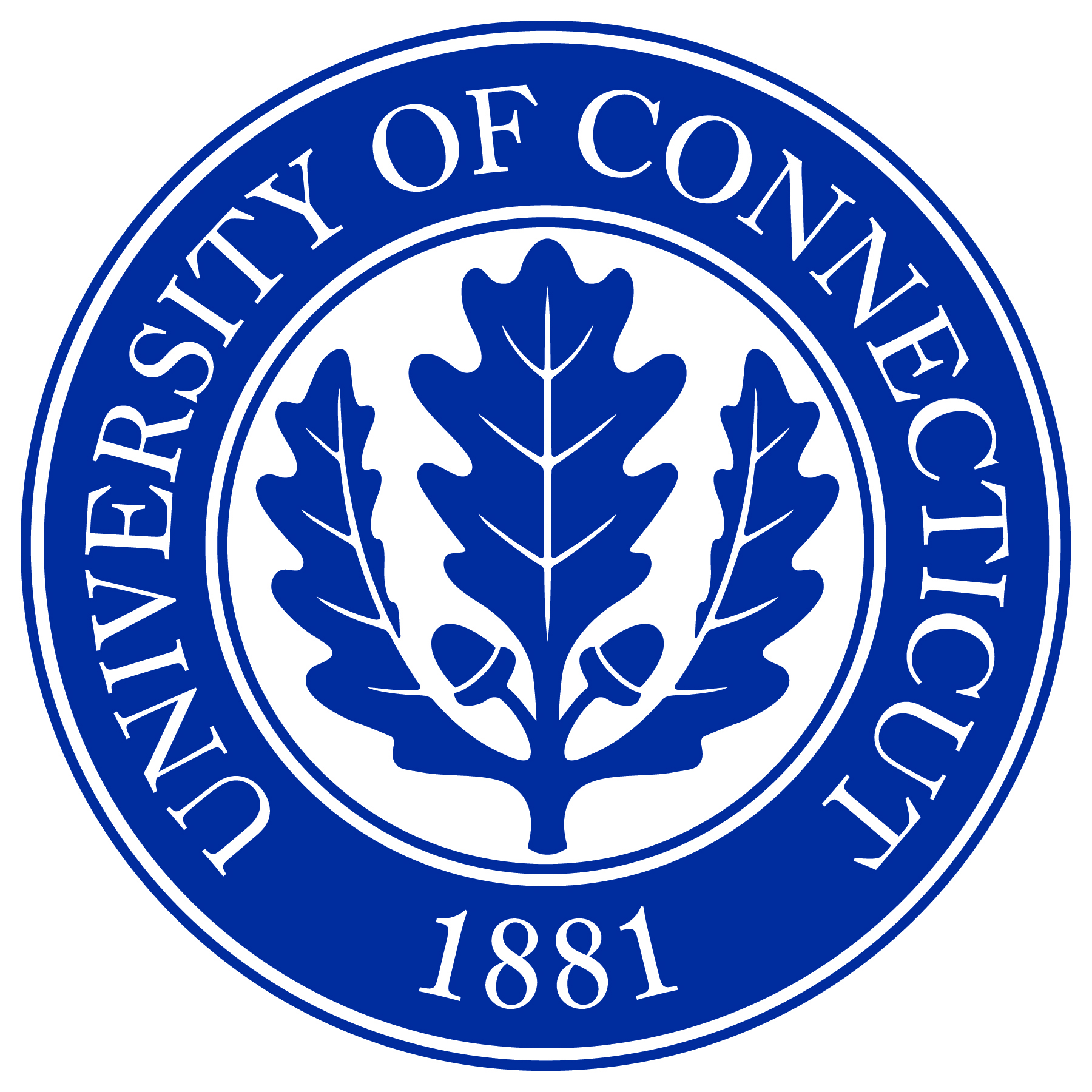 [Speaker Notes: KR

UHY- why here what there role is

State of CT Auditors - Michelle Cosgrove and Greg-

Internal Audit – Cheryl Chapuitti]
UCONN 2000 Project Audits, Cont’d.


Independent accounting firm audits the following:

All “named” projects and/or DM/Code/ADA ≥ $500,000

Agreed Upon Procedures – audit of the current year’s Uconn 2000 expenses
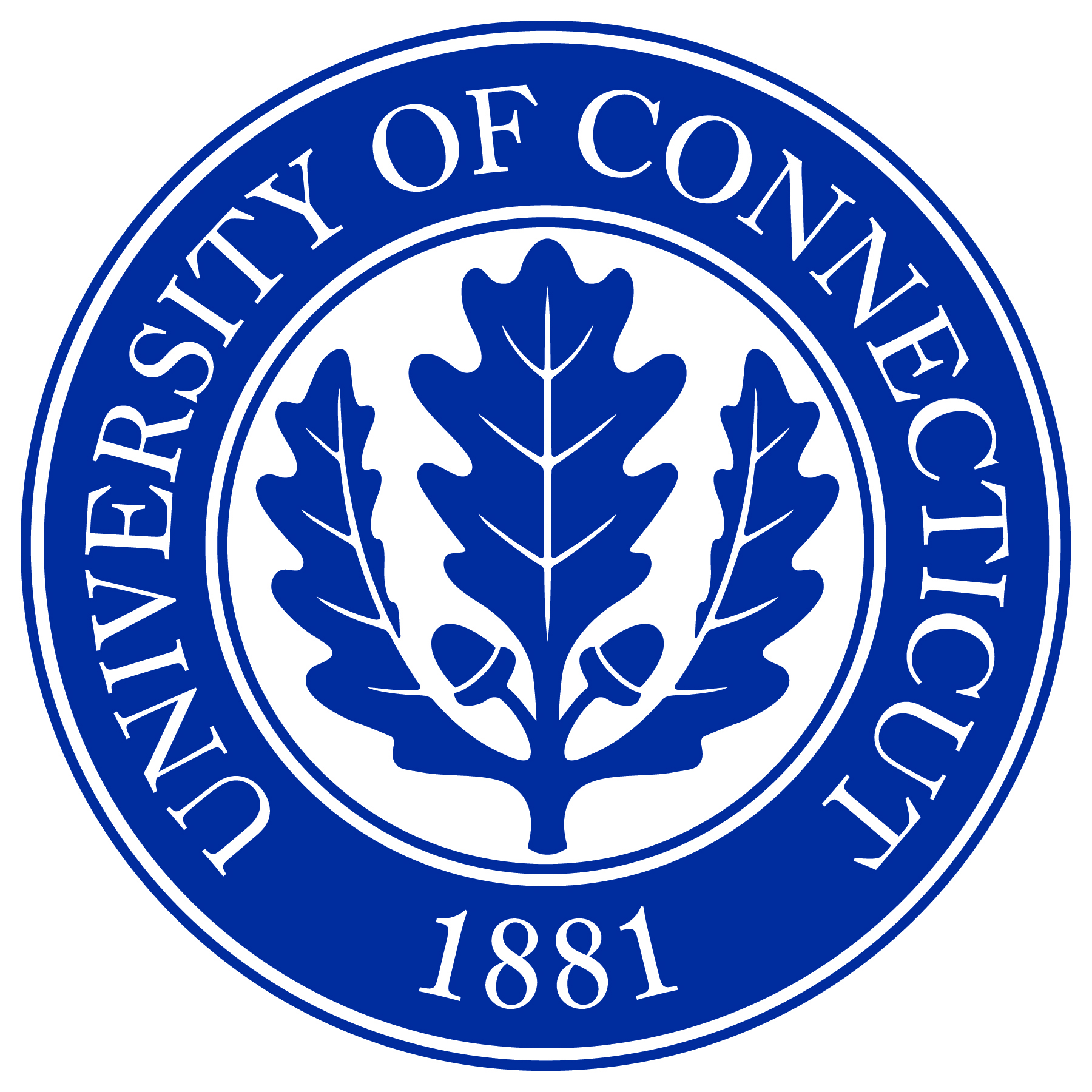 [Speaker Notes: KR]
UCONN 2000 Project Audits, Cont’d.


Plant Accounting Role/Tasks:

Develop list of projects to be audited each FY
Provide detailed expense analysis for projects selected
Provide direction on finding source documentation
Attend audit status meetings
Resolve issues
Provide special reporting
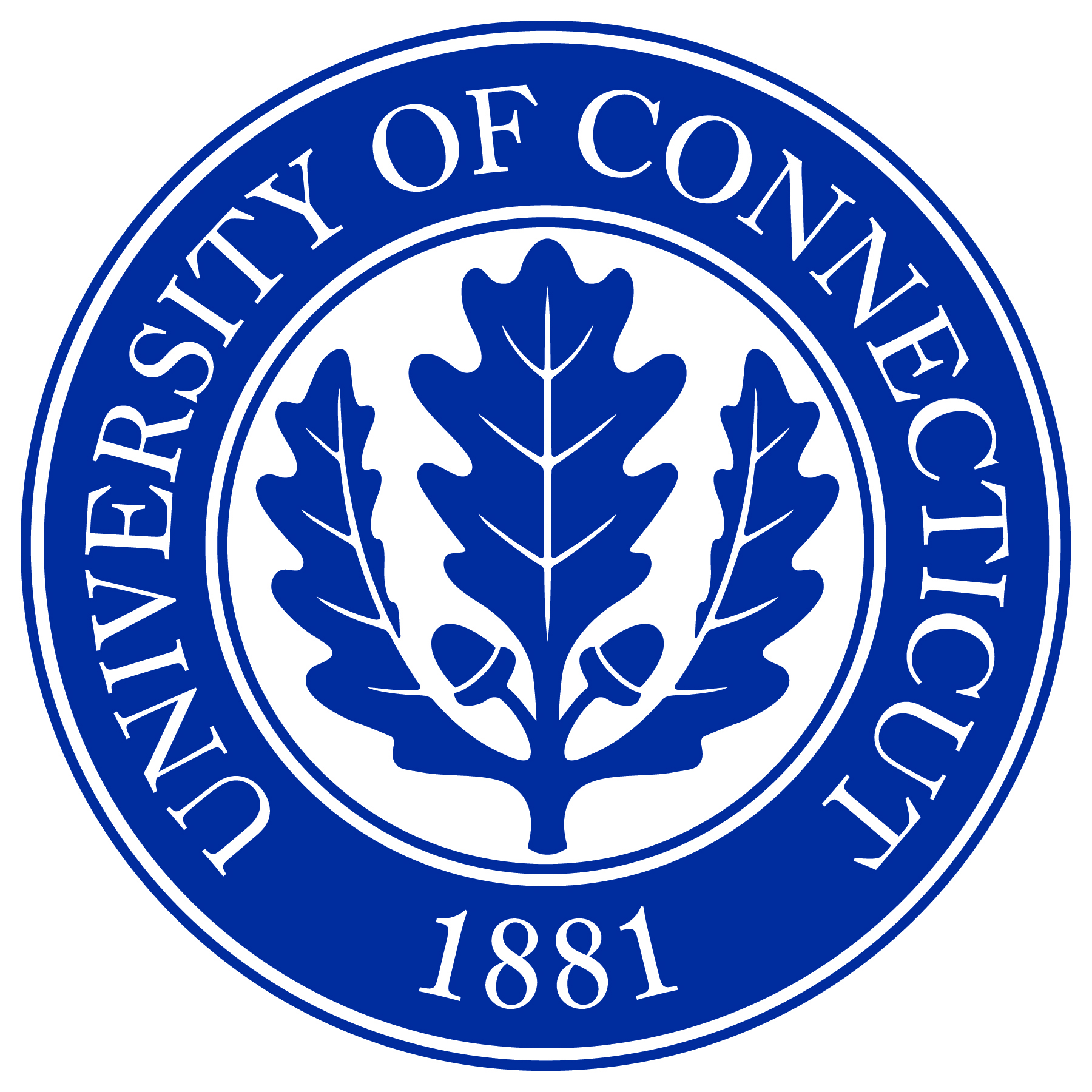 [Speaker Notes: KR]
http://www.cfo.uconn.edu/UCONN2000.html
QUESTIONS?
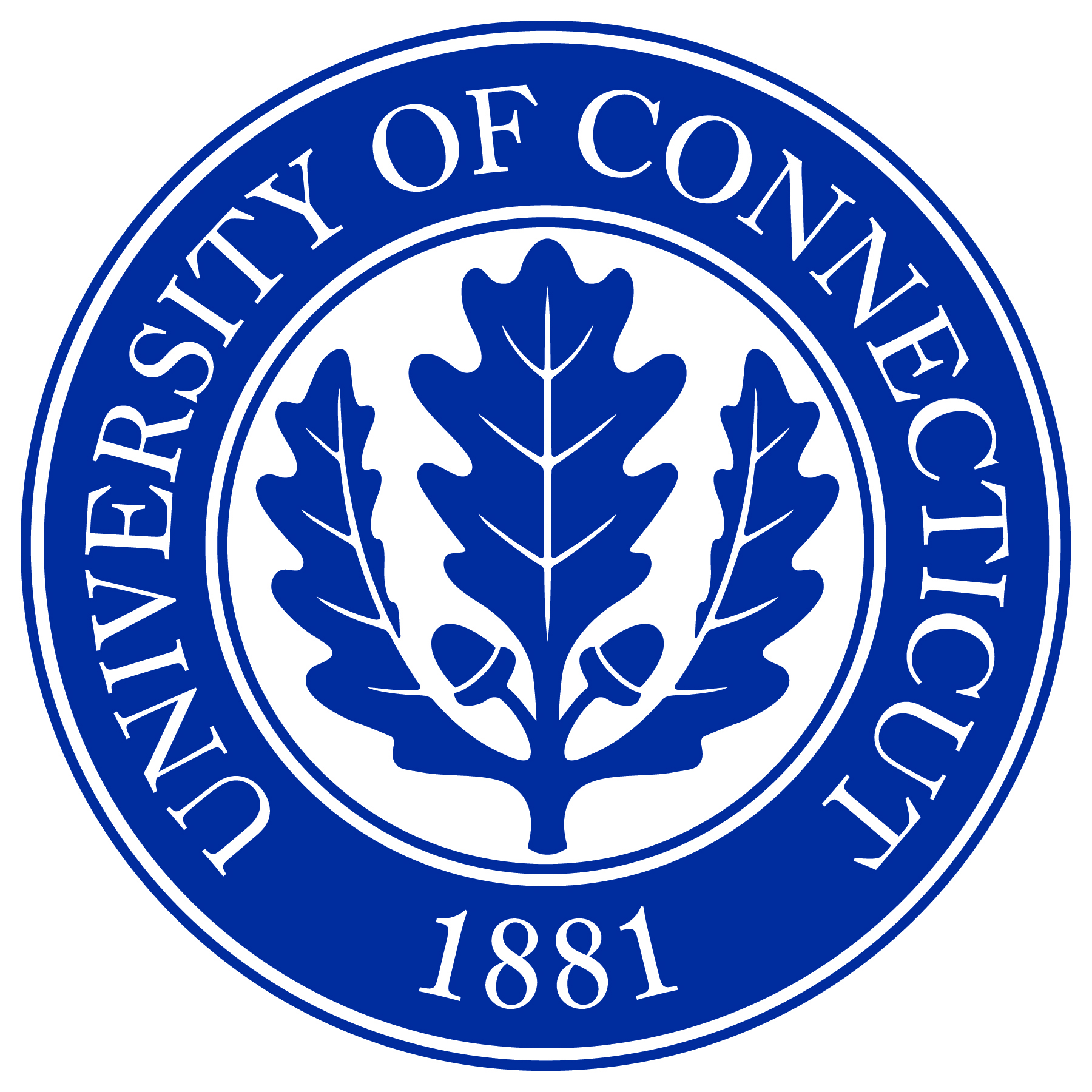 [Speaker Notes: Here is the website to access the manual]